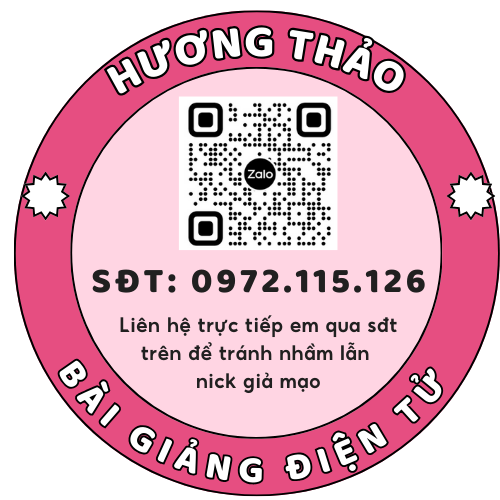 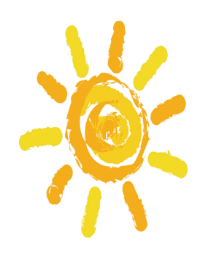 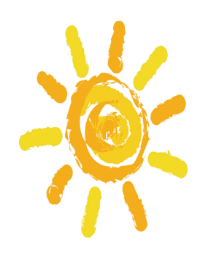 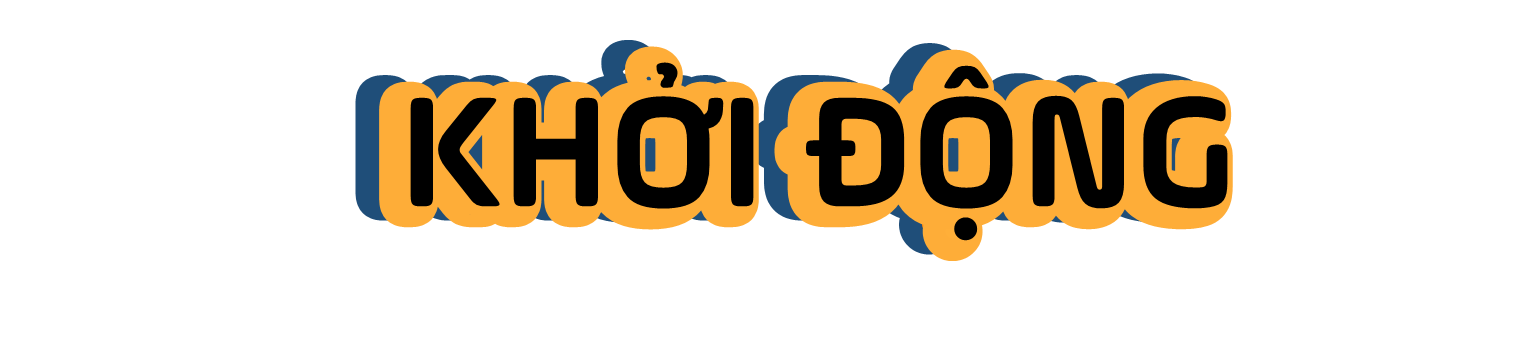 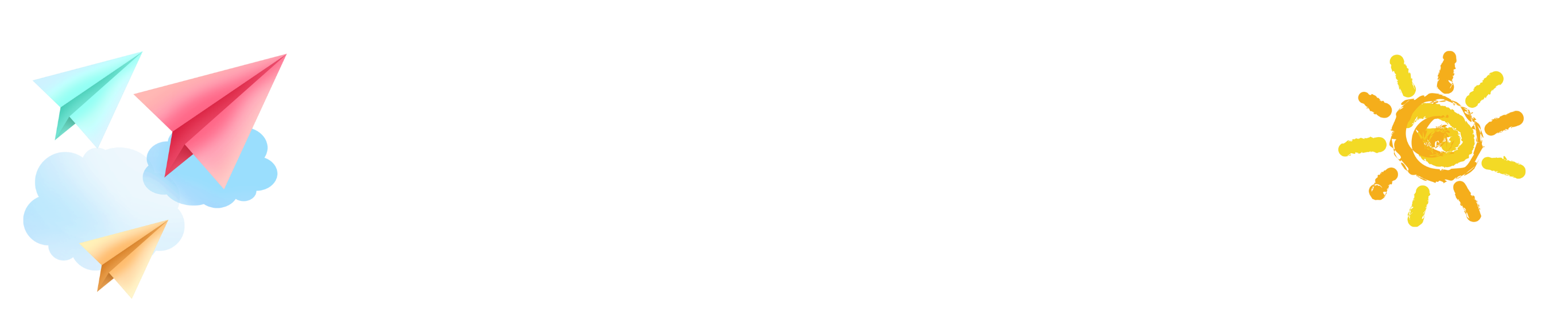 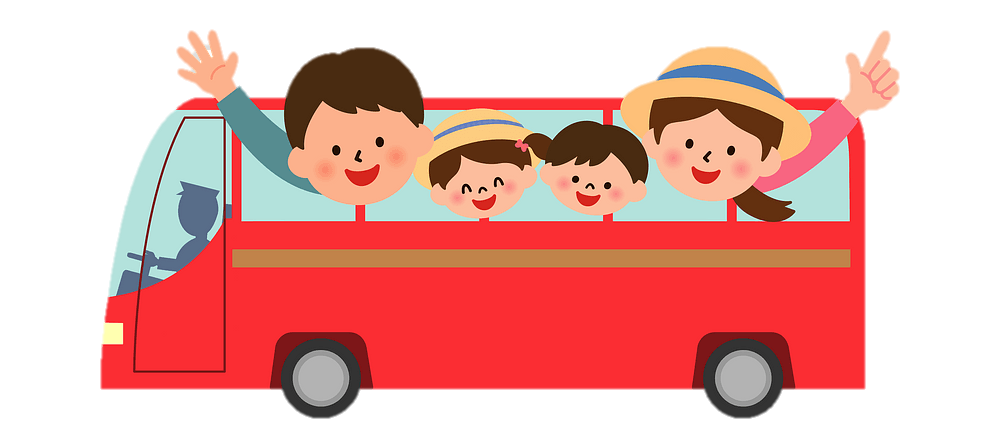 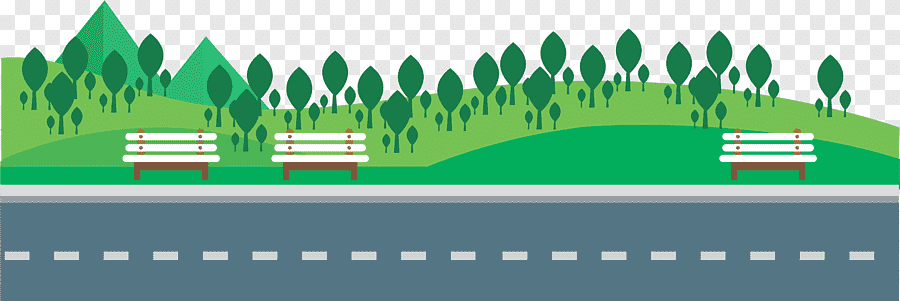 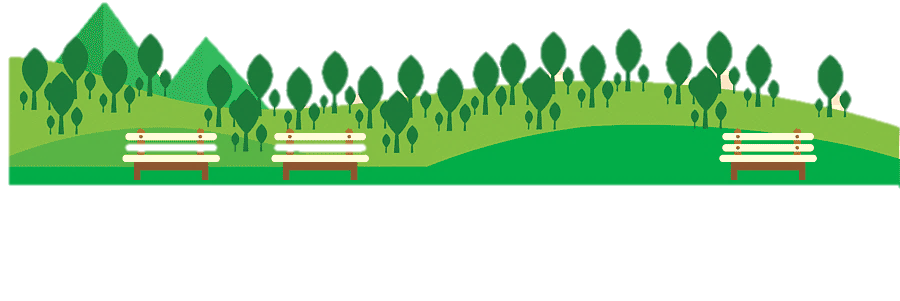 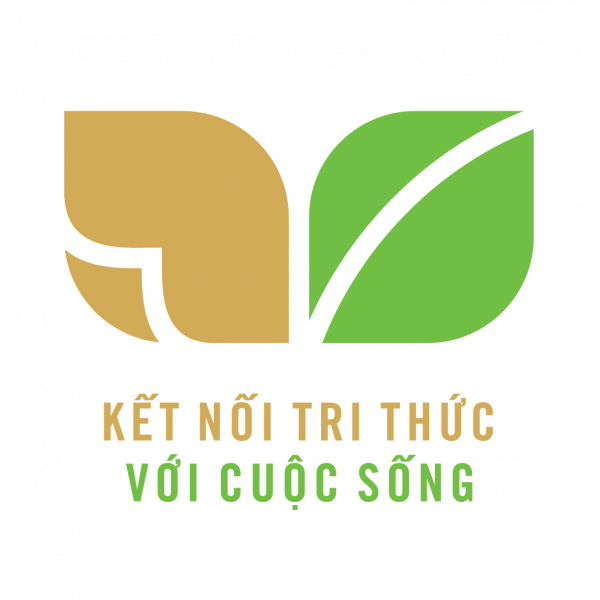 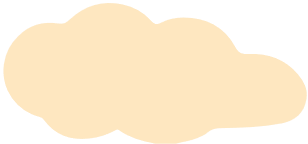 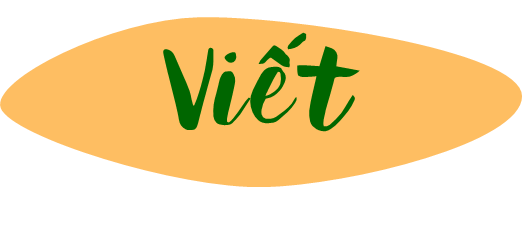 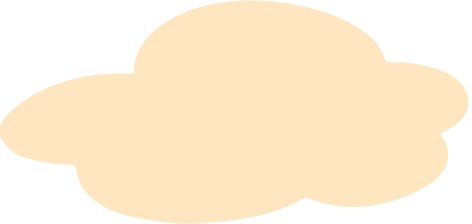 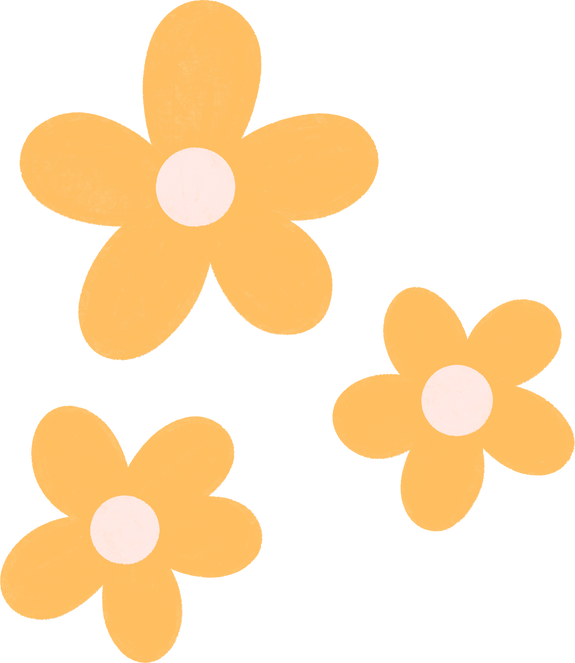 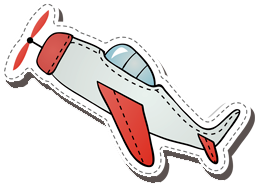 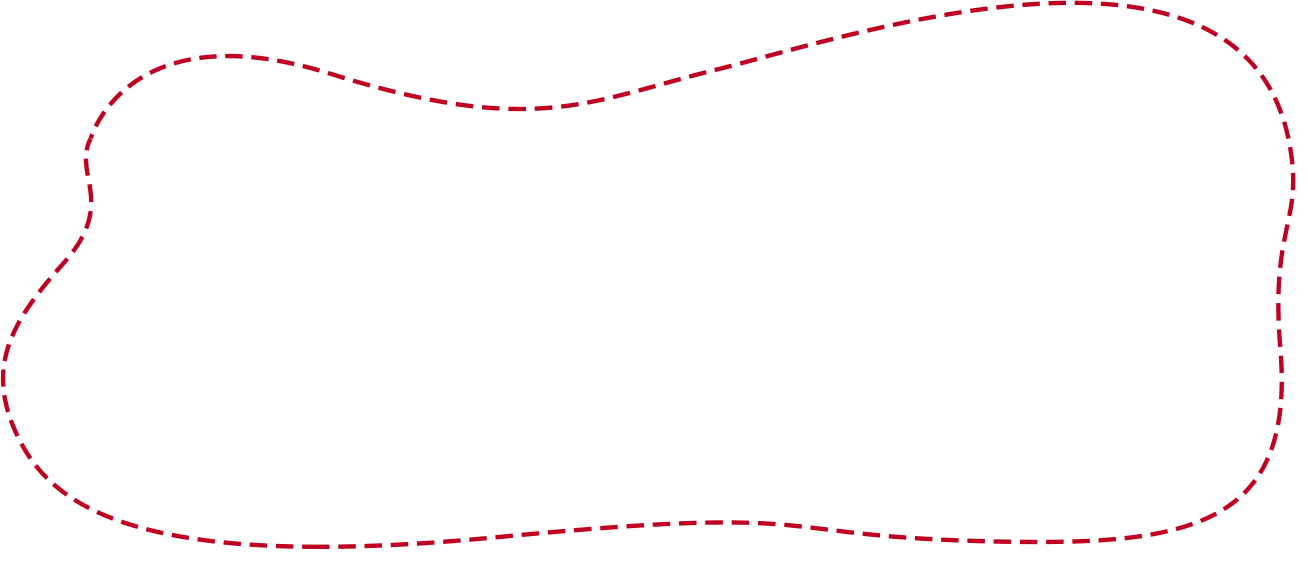 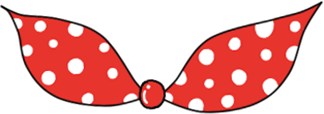 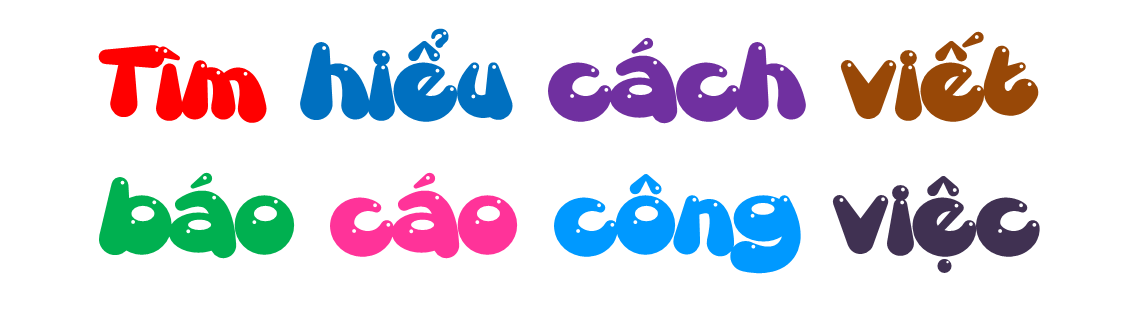 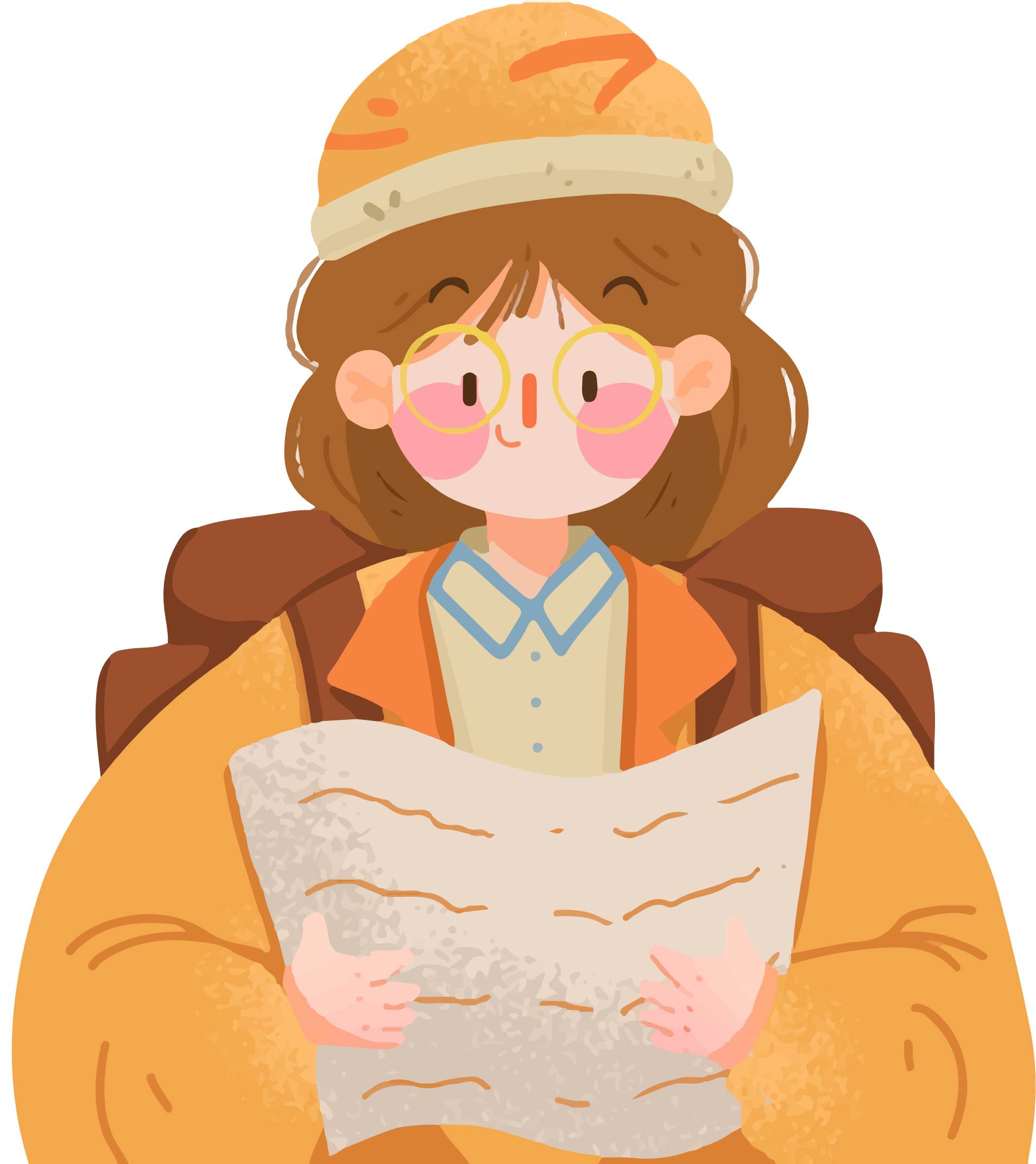 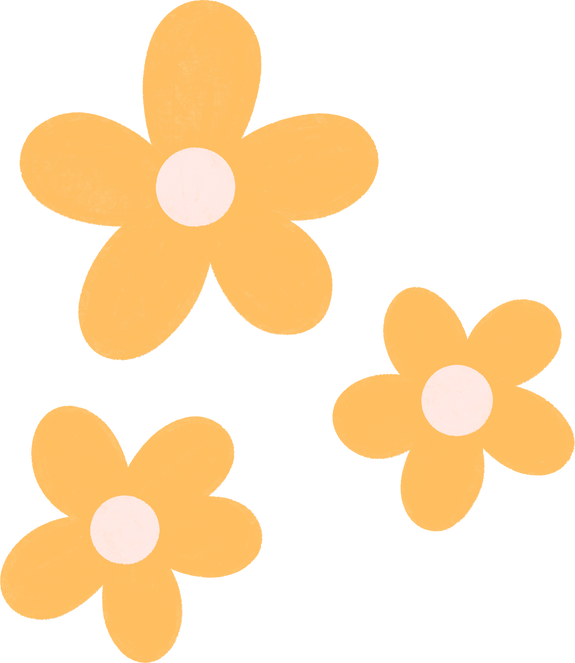 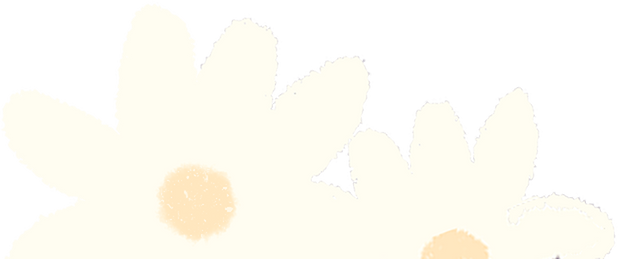 [Speaker Notes: Ở bài học trước, chúng ta đã cùng nhau tìm hiểu về cách viết bài văn kể chuyện sáng tạo rồi hôm nay chúng ta cùng nhau tìm hiểu các viết báo cáo công việc nhé.]
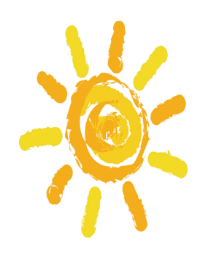 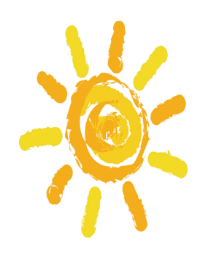 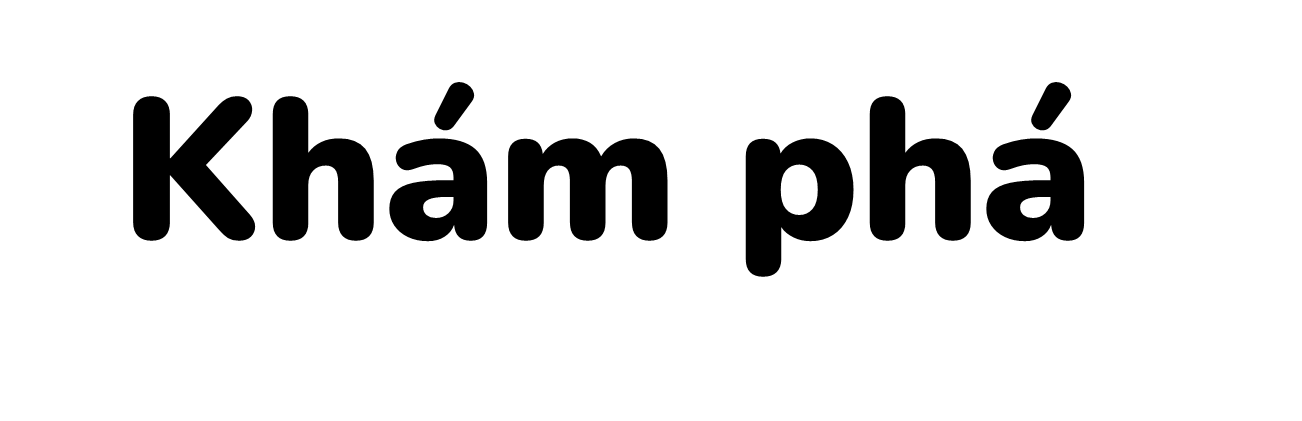 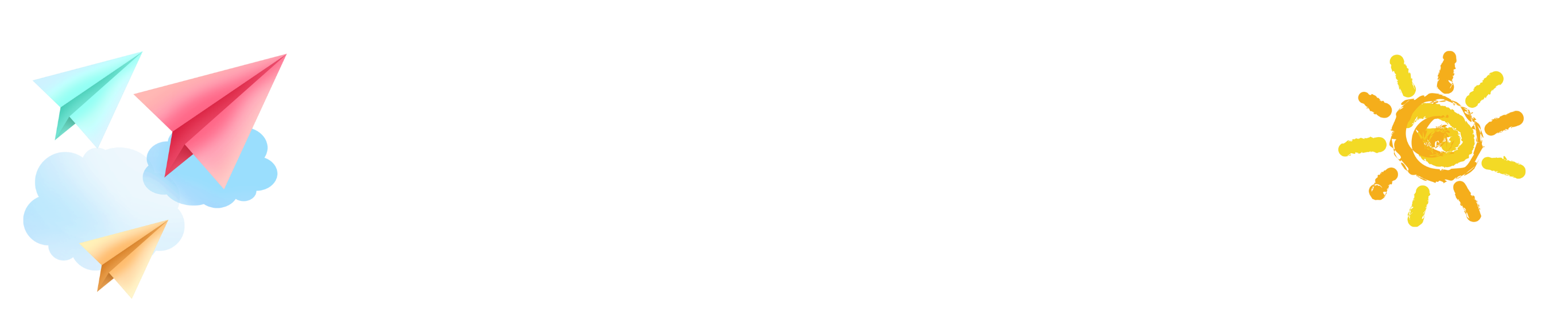 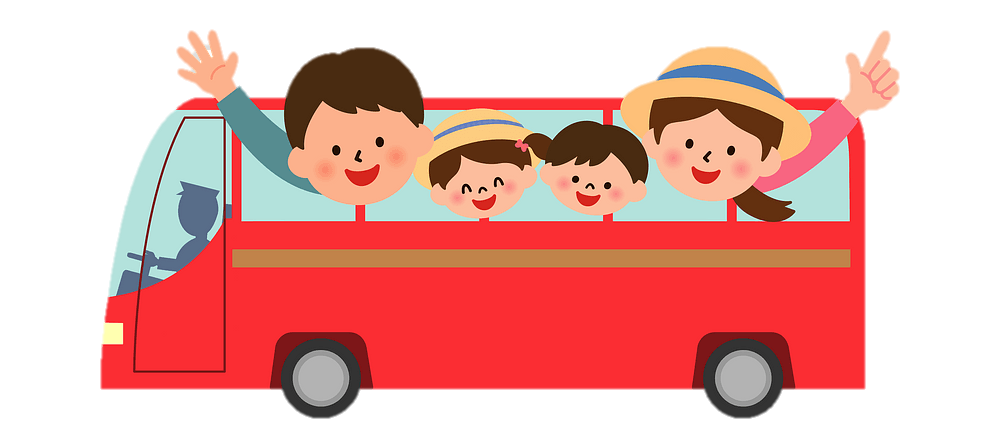 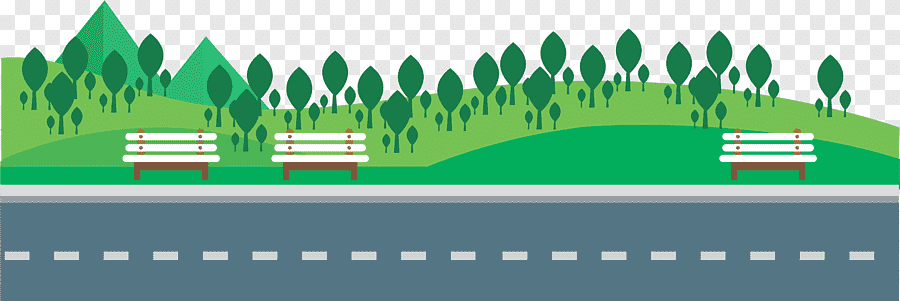 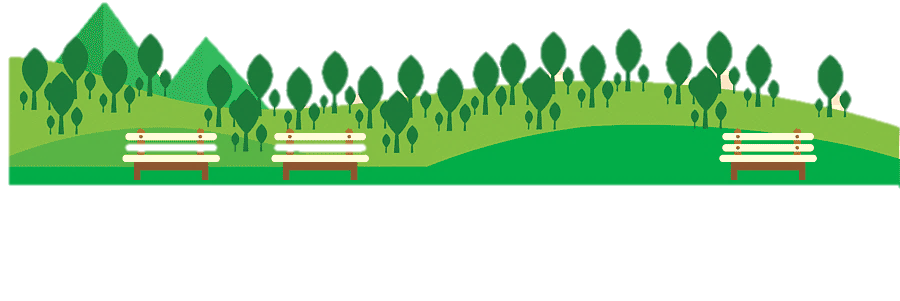 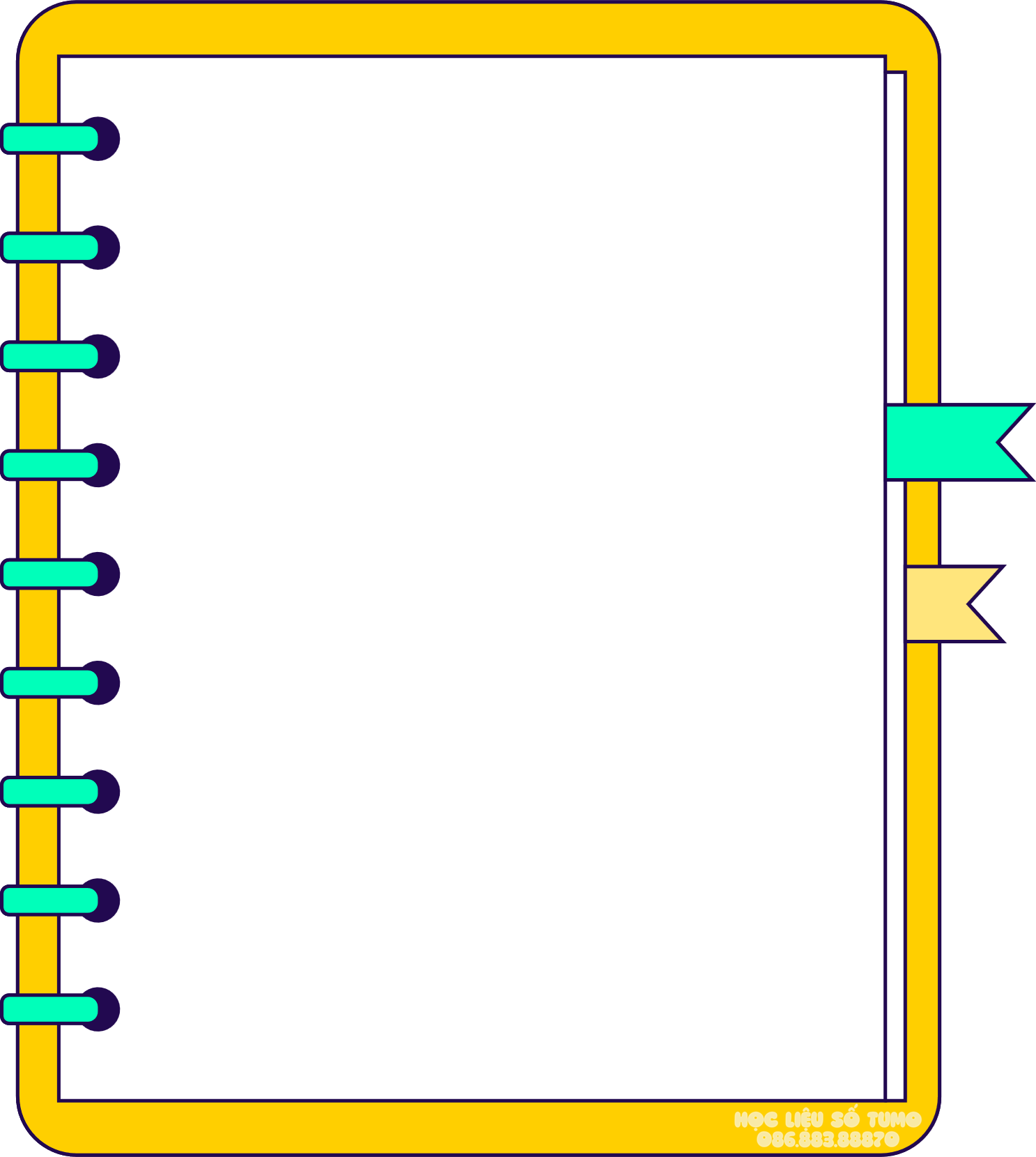 a. Bản báo cáo trên viết về điều gì?
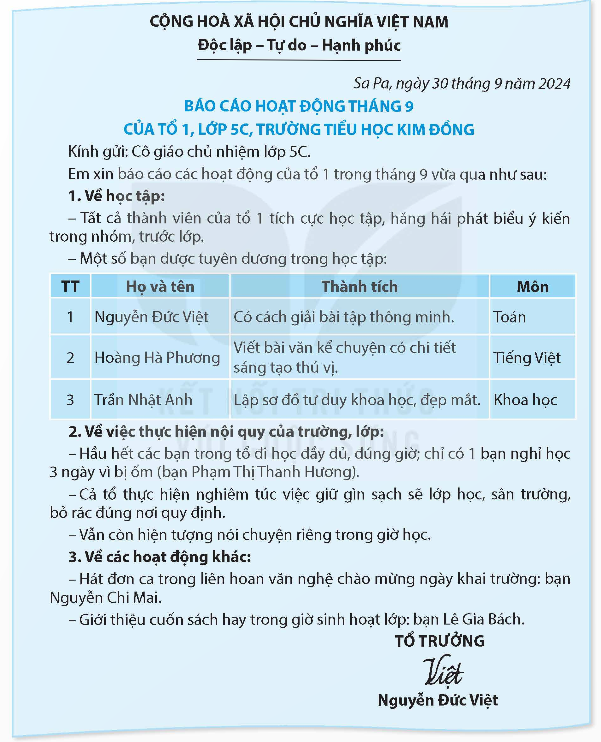 b. Bản báo cáo được gửi cho ai? Ai là người viết báo cáo đó?
1. Đọc bản báo cáo dưới đây và trả lời câu hỏi.
c. Nêu thông tin của mỗi phần trong bản báo cáo.
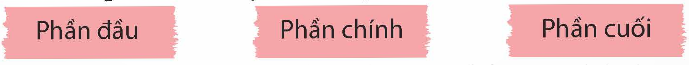 d. Nhận xét về cách thức trình bày của từng phần trong bản báo cáo.
– Về hình thức
– Về nội dung
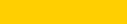 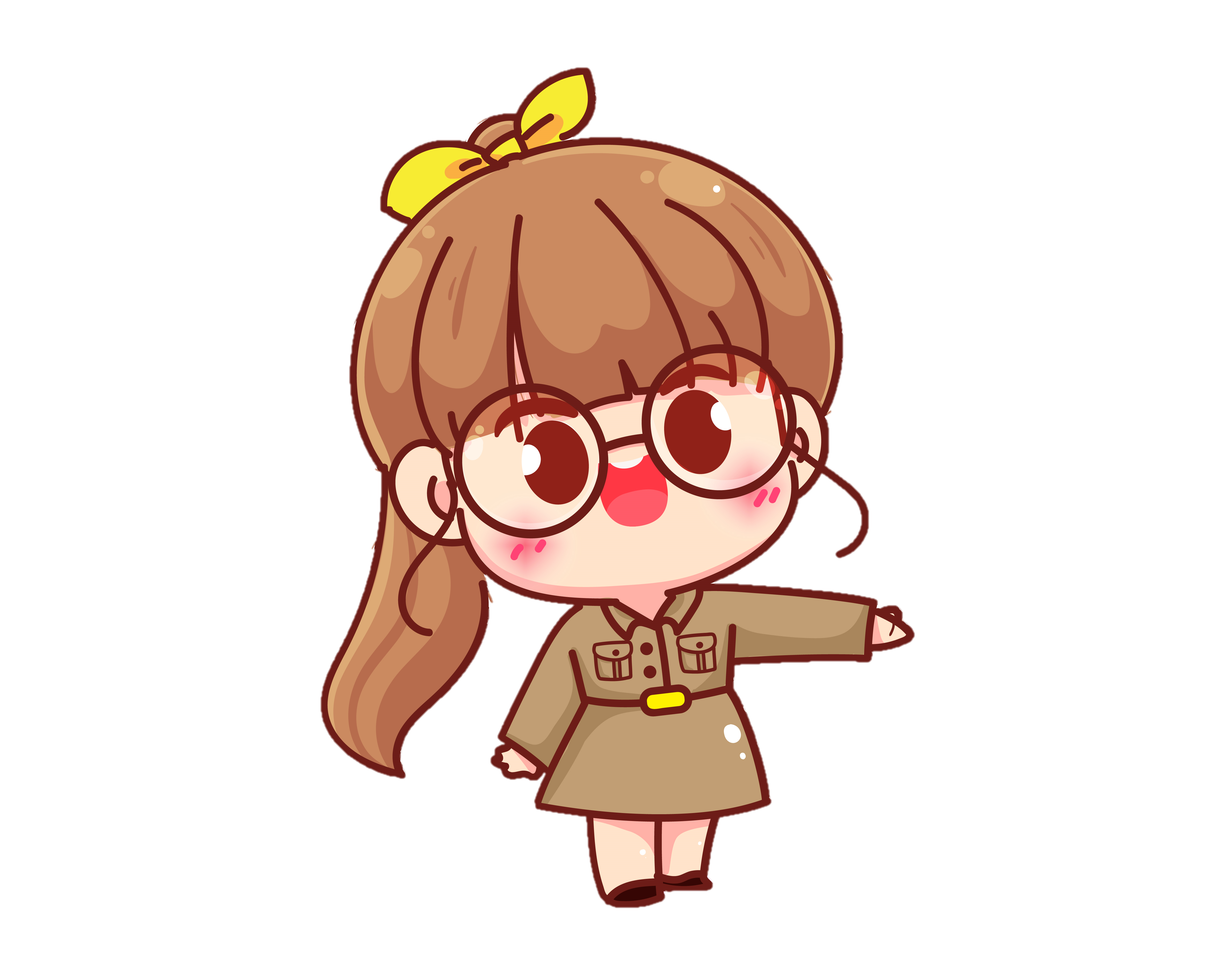 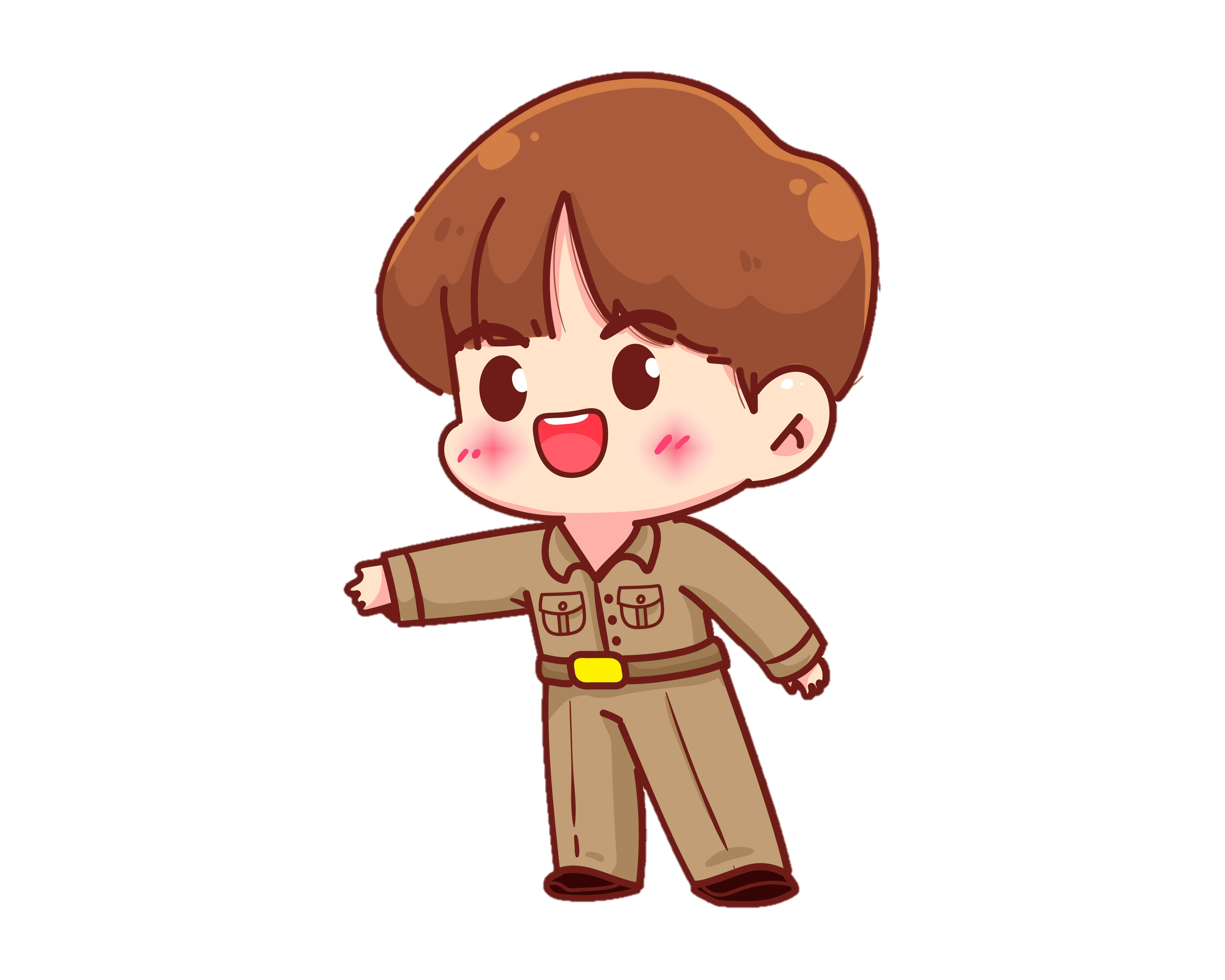 THẢO LUẬN NHÓM
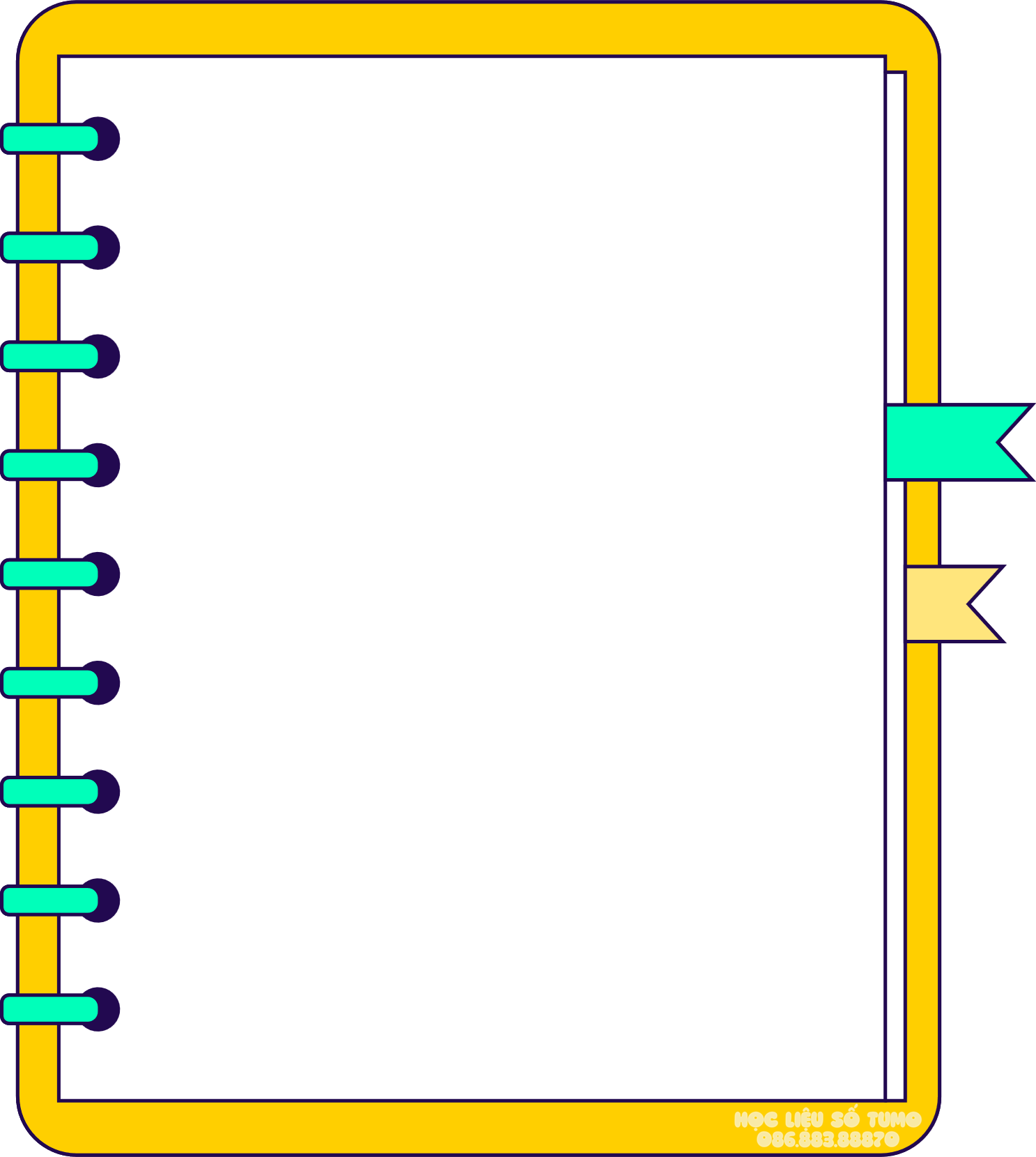 a. Bản báo cáo trên viết về điều gì?
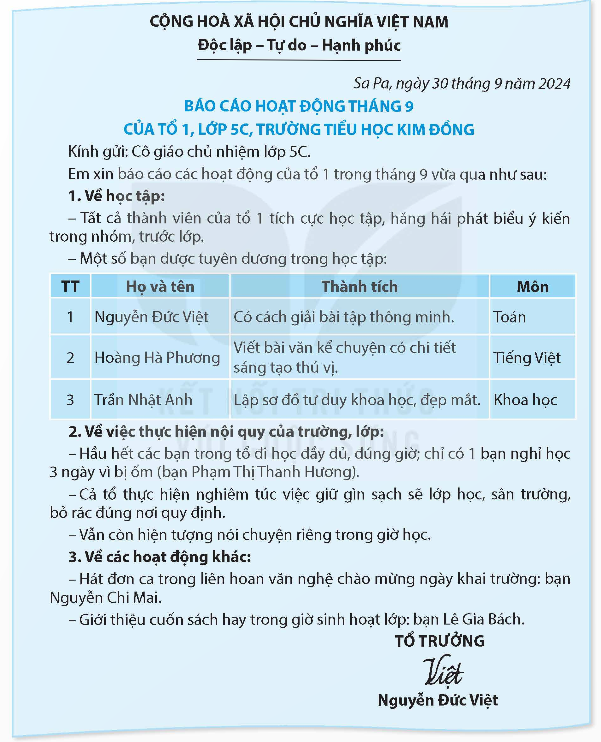 Báo cáo về hoạt động tháng 9 của tổ 1, lớp 5C, Trường Tiểu học Kim Đồng.
1. Đọc bản báo cáo dưới đây và trả lời câu hỏi.
b. Bản báo cáo được gửi cho ai? Ai là người viết báo cáo đó?
Báo cáo được gửi cho cô giáo chủ nhiệm lớp. Người viết báo cáo là bạn tổ trưởng của tổ 1, tên là Nguyễn Đức Việt.
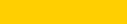 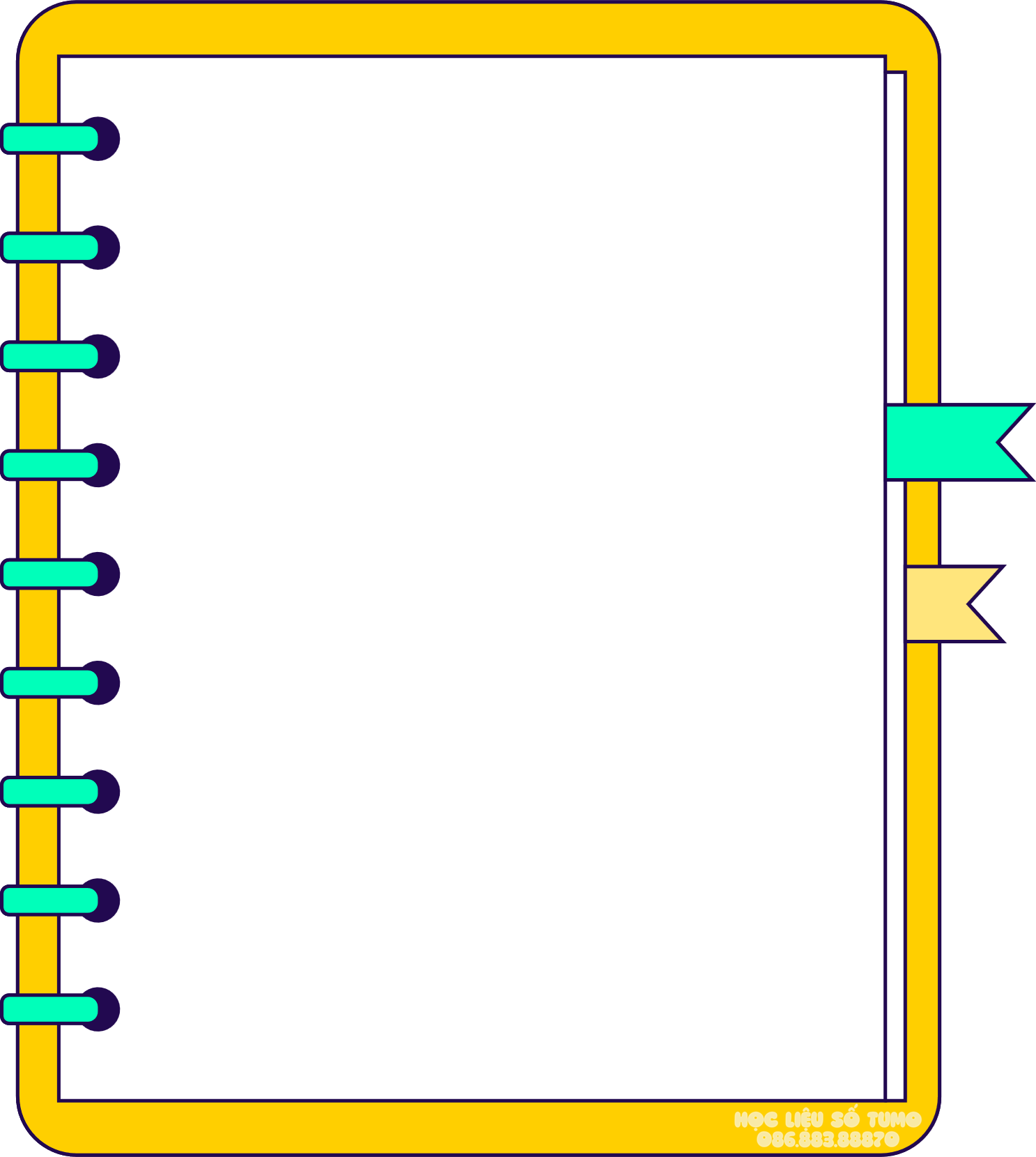 c. Nêu thông tin của mỗi phần trong bản báo cáo.
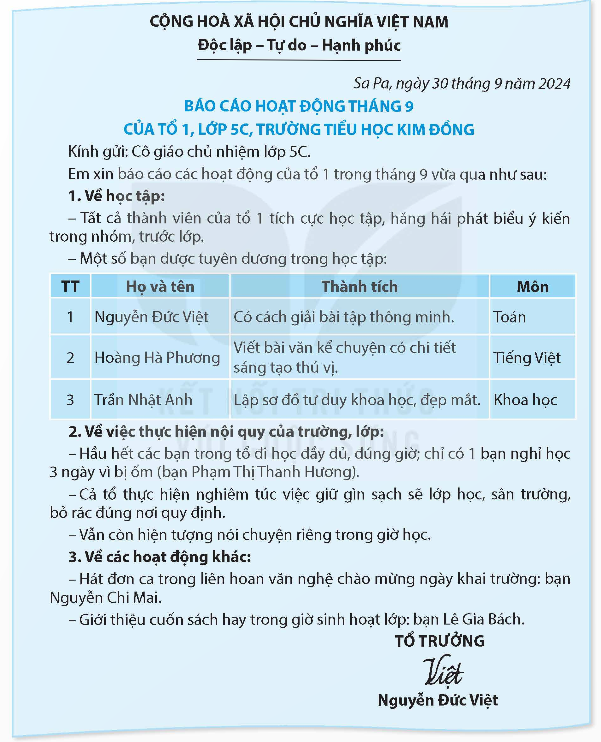 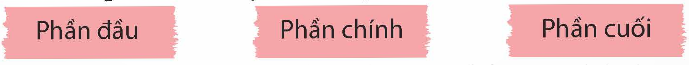 1. Đọc bản báo cáo dưới đây và trả lời câu hỏi.
Quốc hiệu và tiêu ngữ, địa điểm và thời gian viết báo cáo.
Tiêu đề báo cáo, người nhận, nội dung báo cáo (kết quả về học tập, về thực hiện nội quy, về các hoạt động khác
Chức danh, chữ kí, họ và tên của người viết báo cáo.
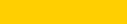 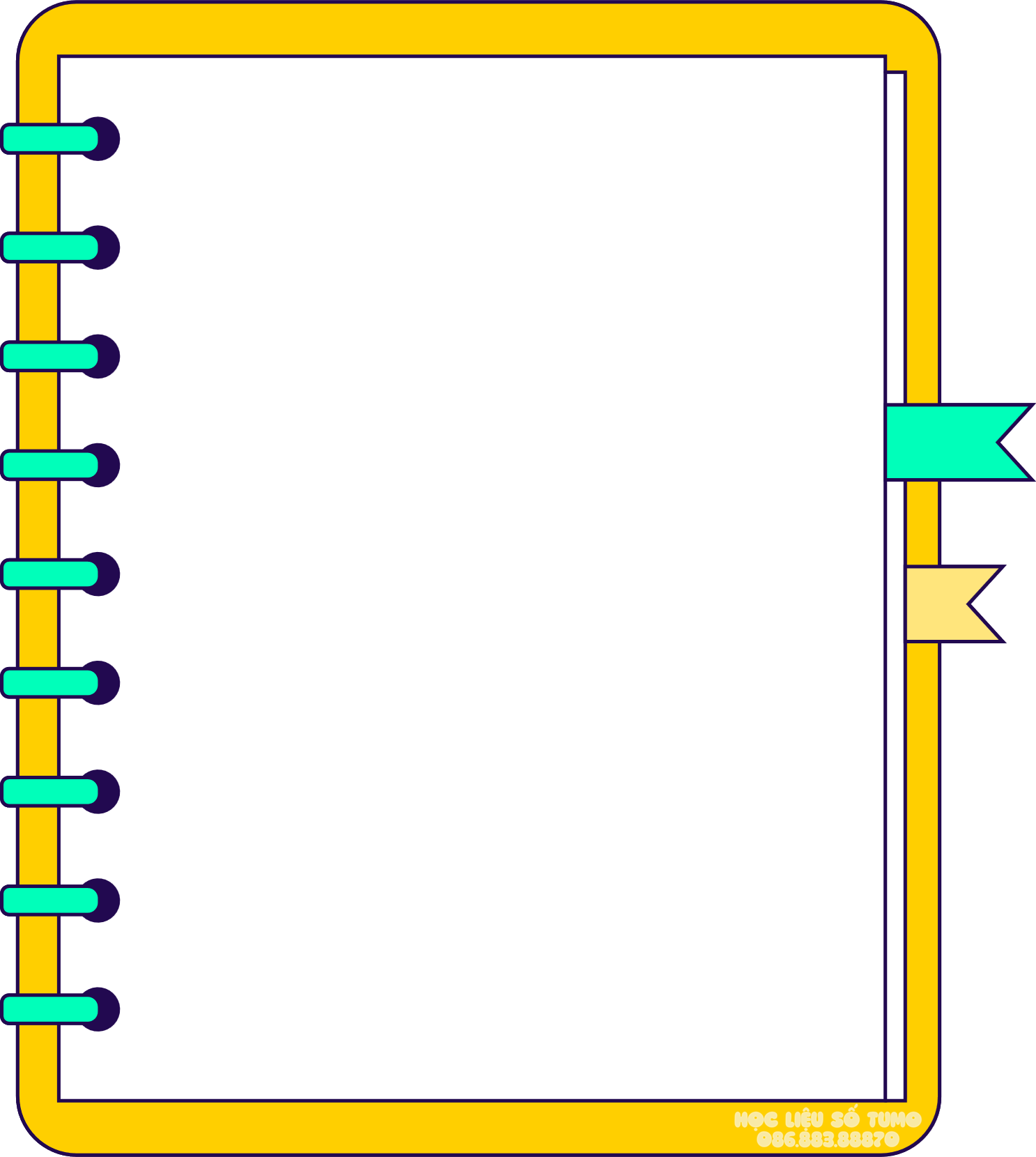 d. Nhận xét về cách thức trình bày của từng phần trong bản báo cáo.
– Về hình thức
– Về nội dung
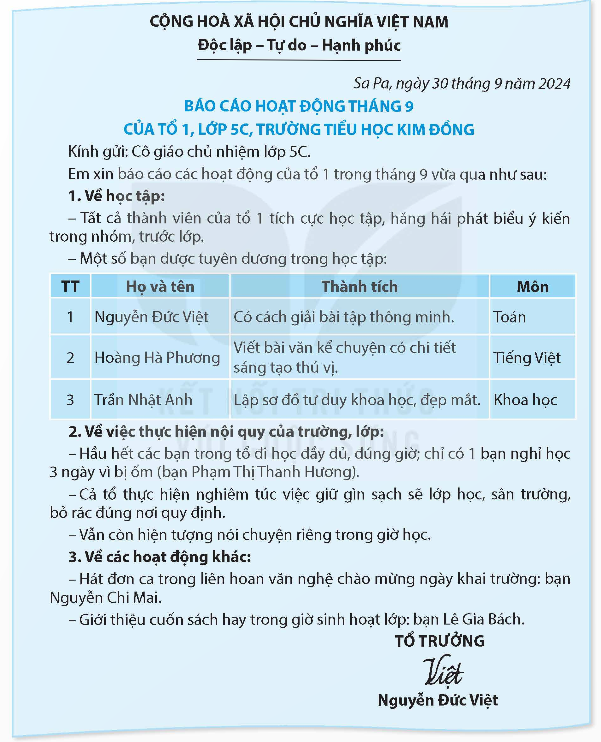 1. Đọc bản báo cáo dưới đây và trả lời câu hỏi.
Về hình thức: Báo cáo phải viết đúng thể thức ở cả 3 phần như trong báo cáo mẫu ở bài tập 1.
Về nội dung: Báo cáo công việc phải nêu công việc đã thực hiện theo từng lĩnh vực, được sắp xếp theo mục để dễ theo dõi.
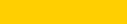 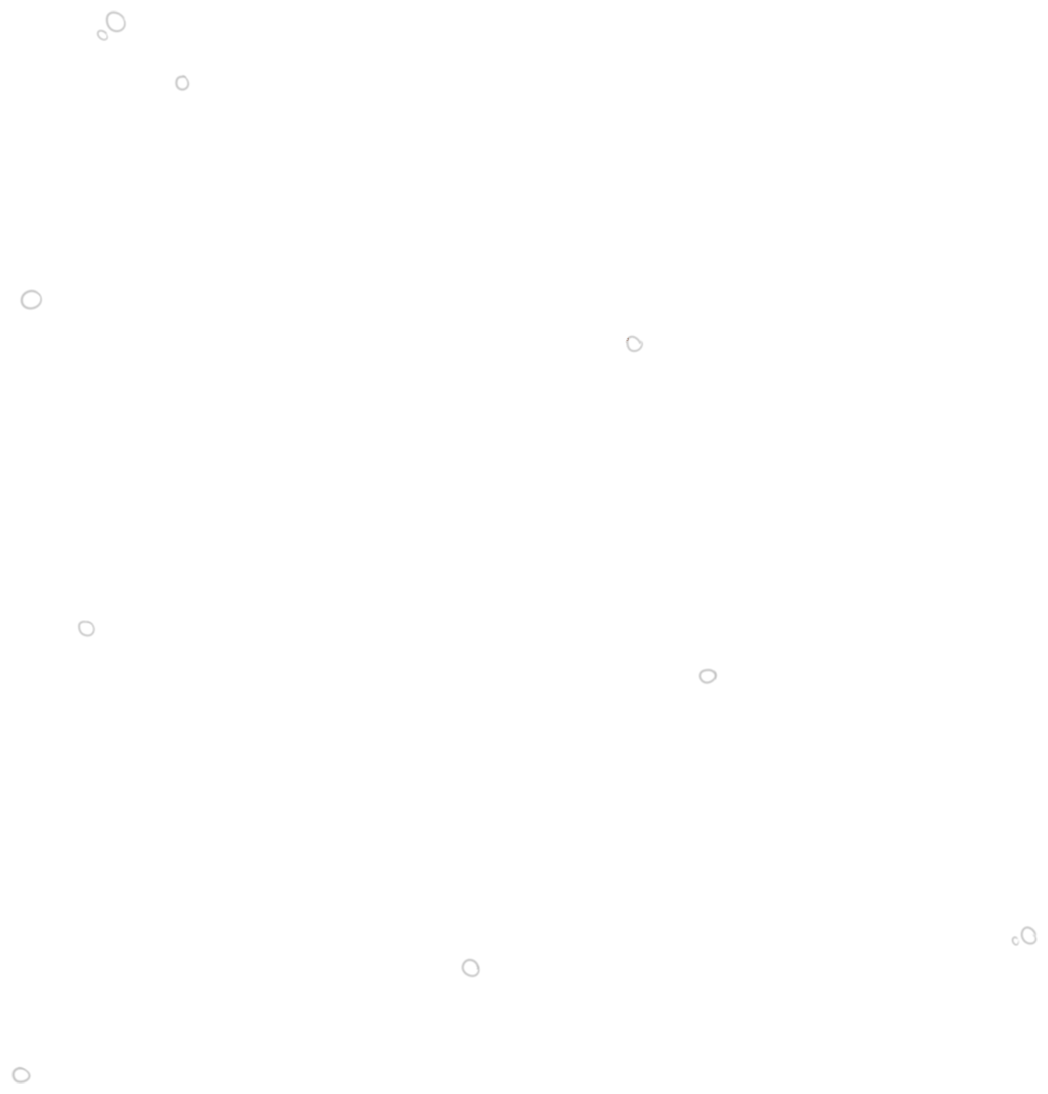 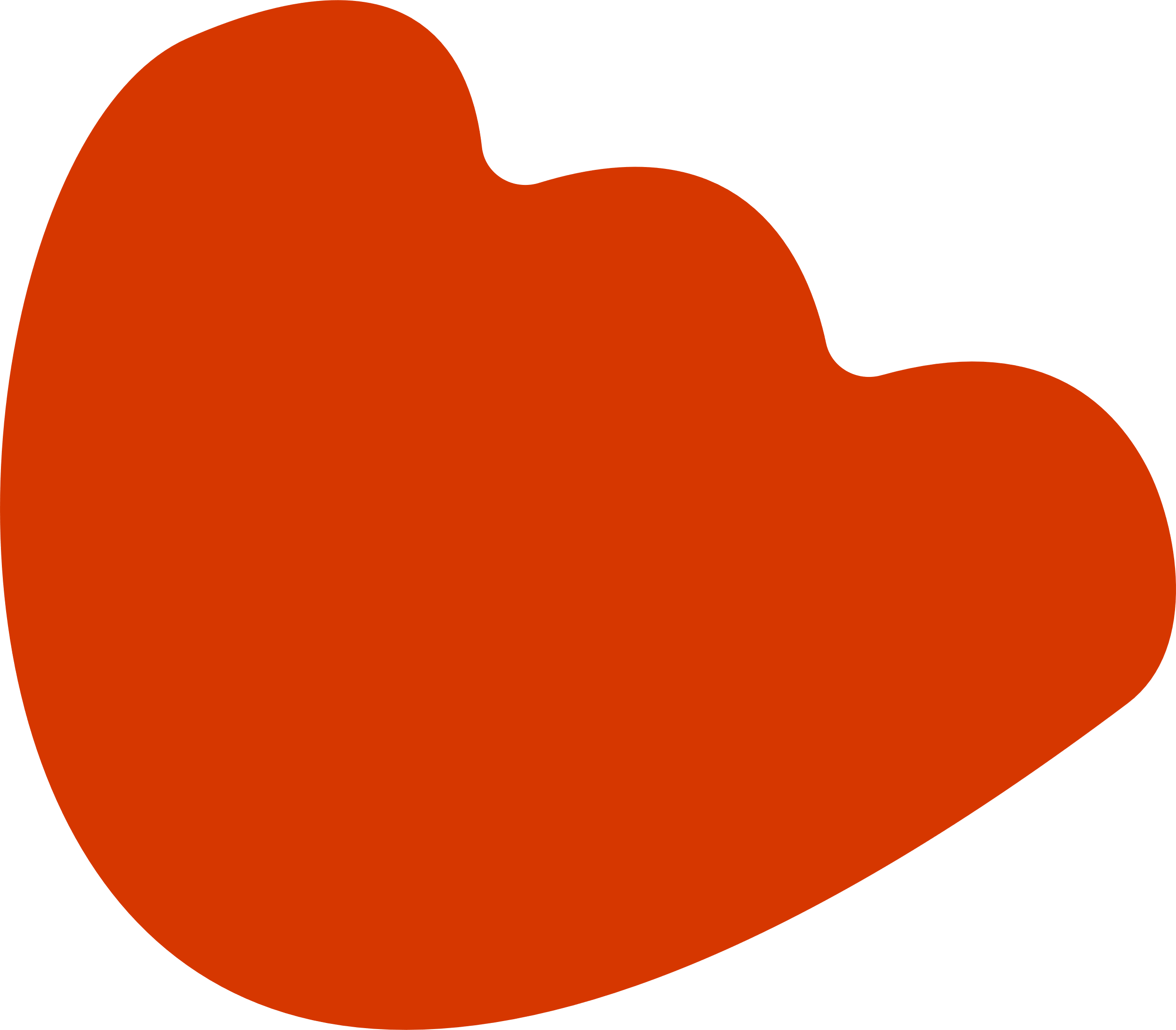 2. Trao đổi về những điểm cần lưu ý khi viết báo cáo công việc.
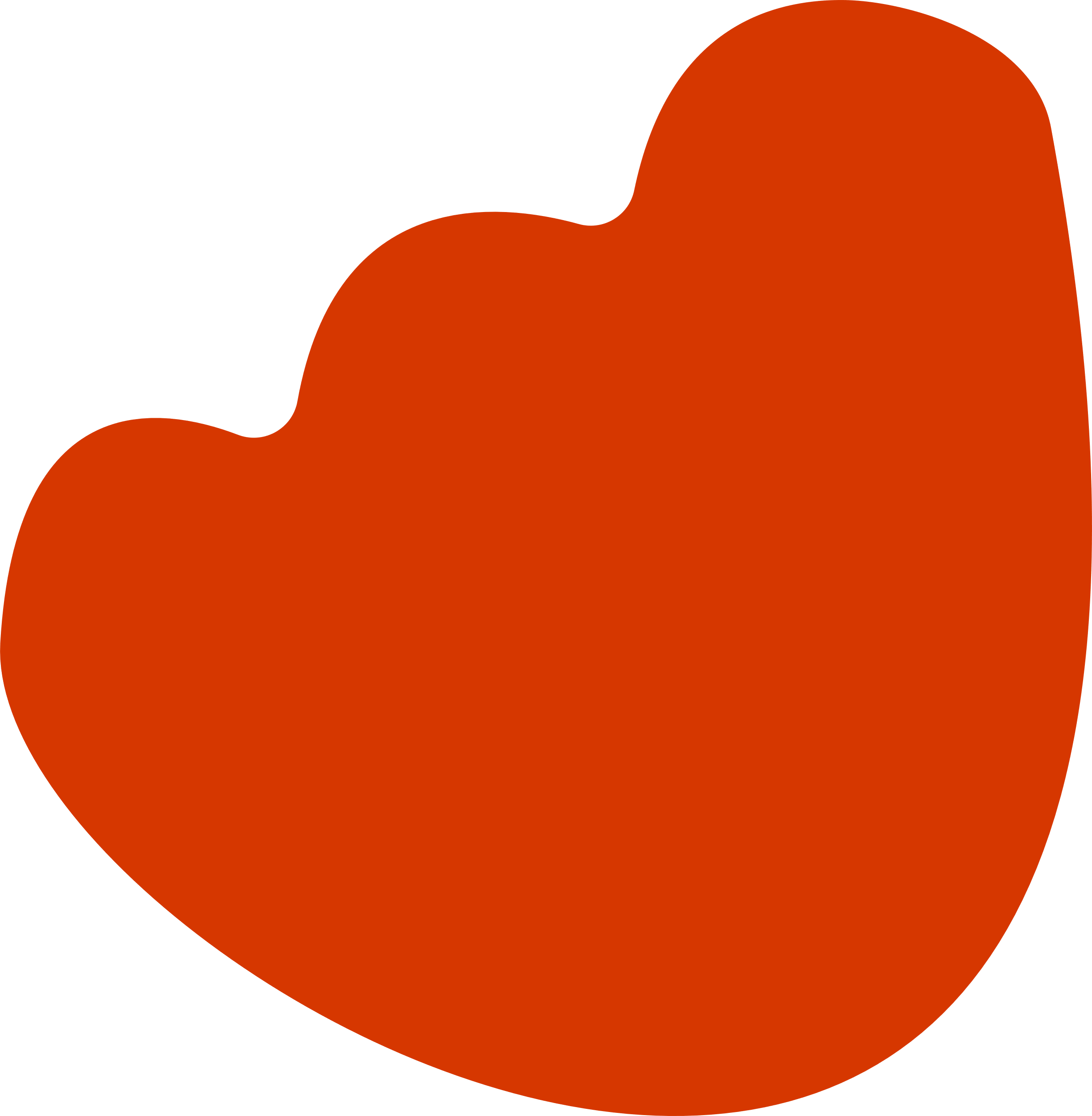 Trước khi viết:
Dựa vào đâu để xác định những nội dung cần báo cáo?
Bằng cách nào có thể thu thập đầy đủ thông tin, số liệu cần thiết?
Vì sao cần lập bảng biểu trong bản báo cáo?
.........
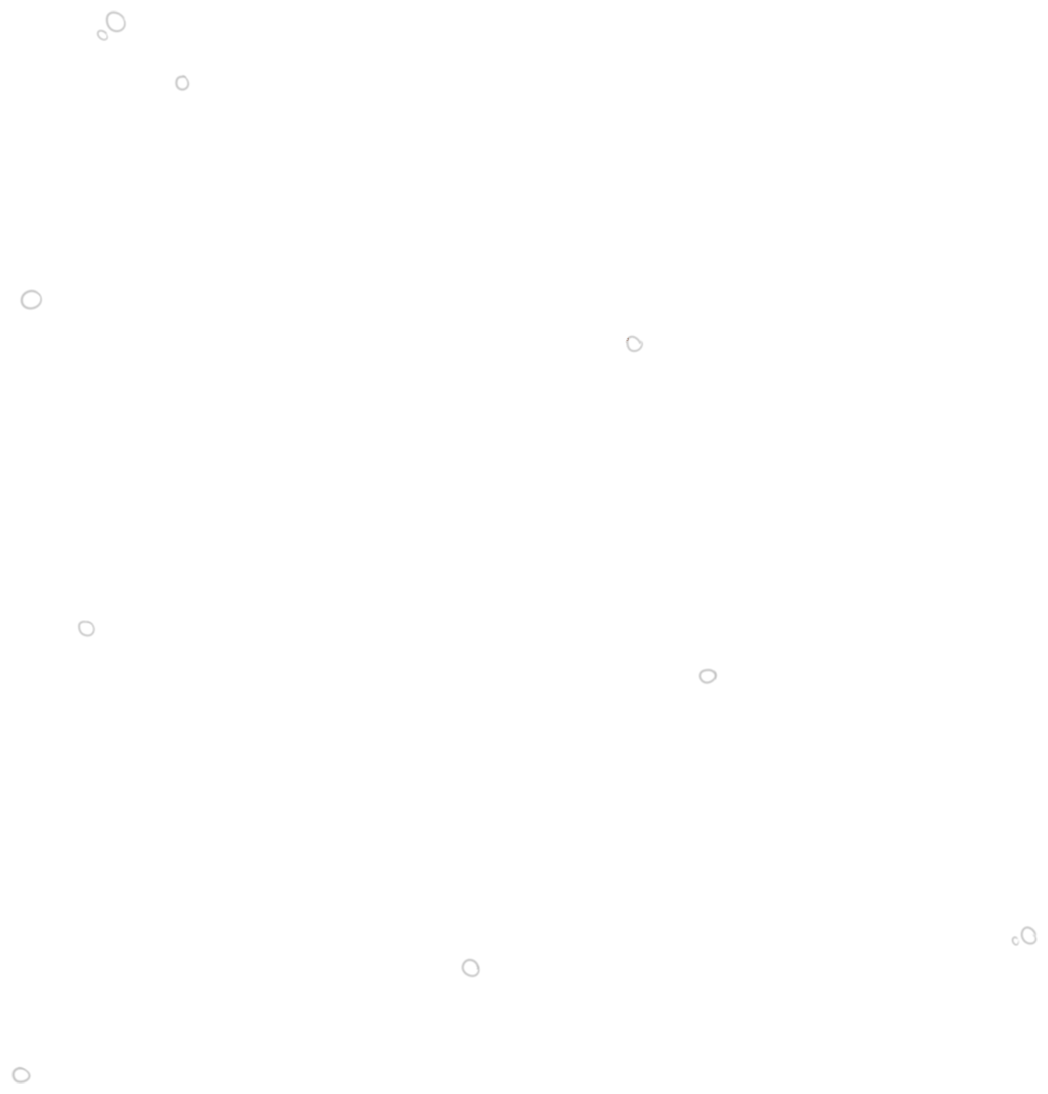 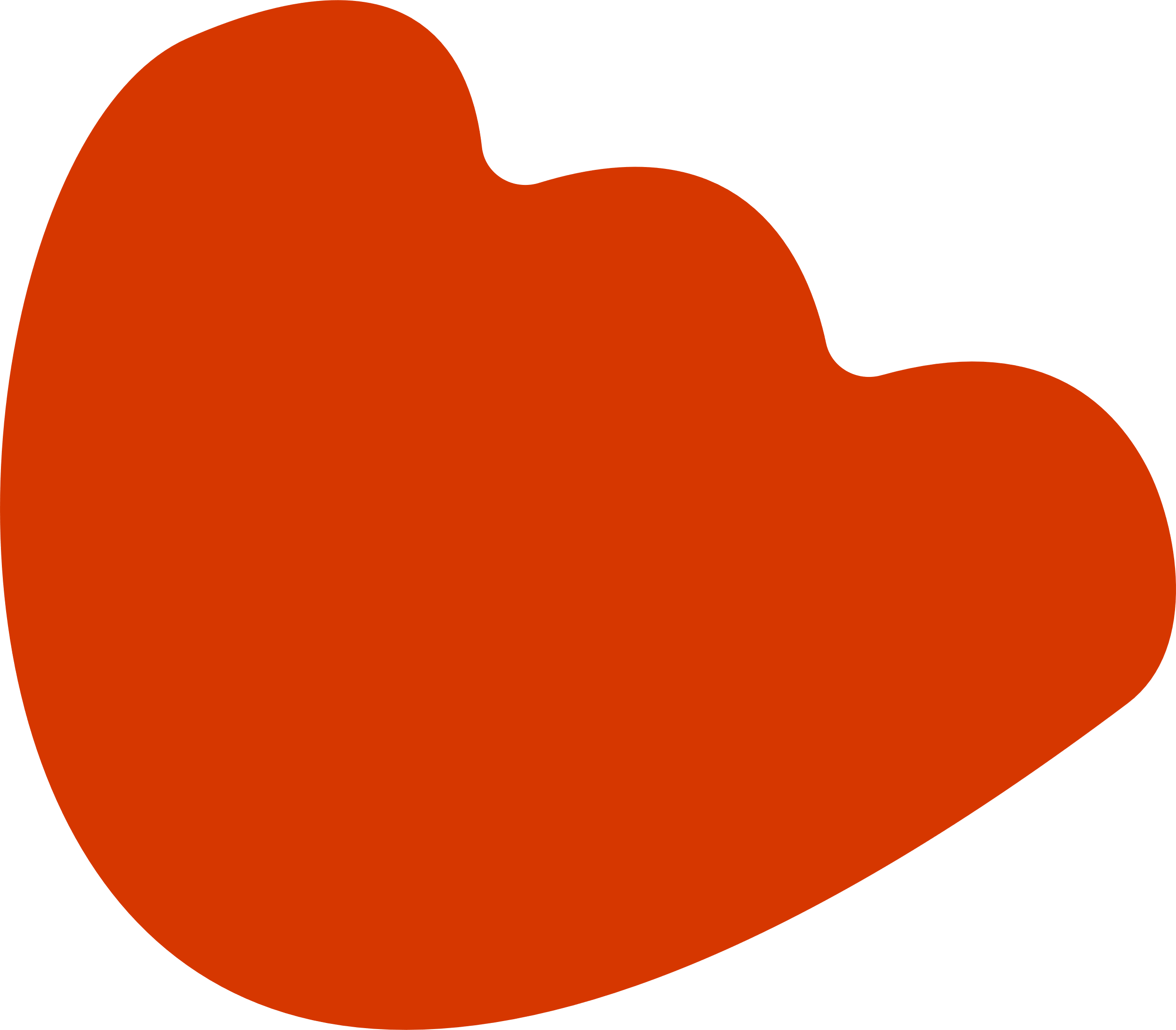 2. Trao đổi về những điểm cần lưu ý khi viết báo cáo công việc.
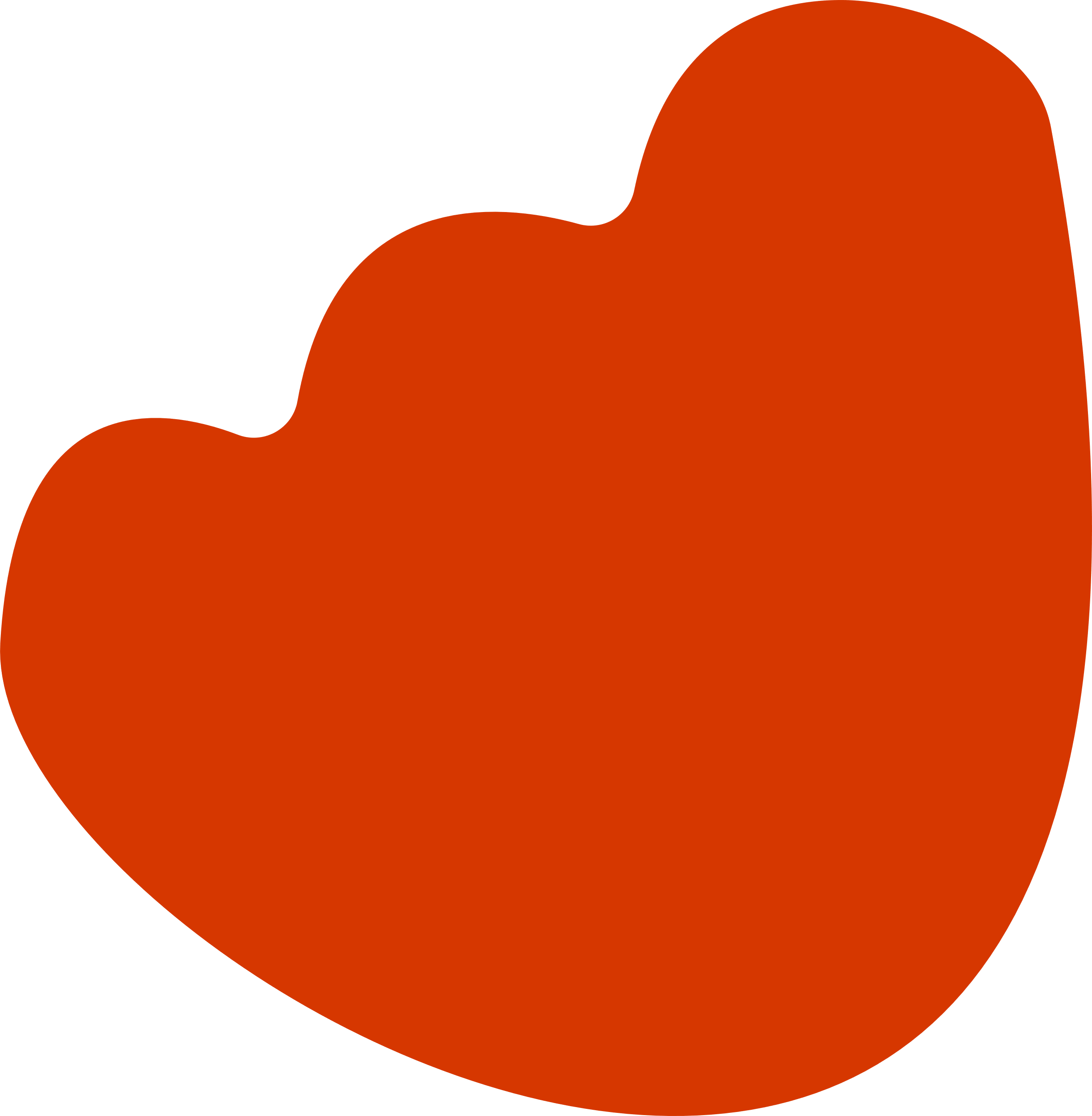 Trong khi viết:
Cần chú ý điều gì khi viết quốc hiệu, tiêu ngữ (hoặc tên tổ chức)?
Trình bày các công việc như thế nào để dễ theo dõi?
Làm thế nào để trình bày bảng biểu khoa học, đẹp mắt?
......
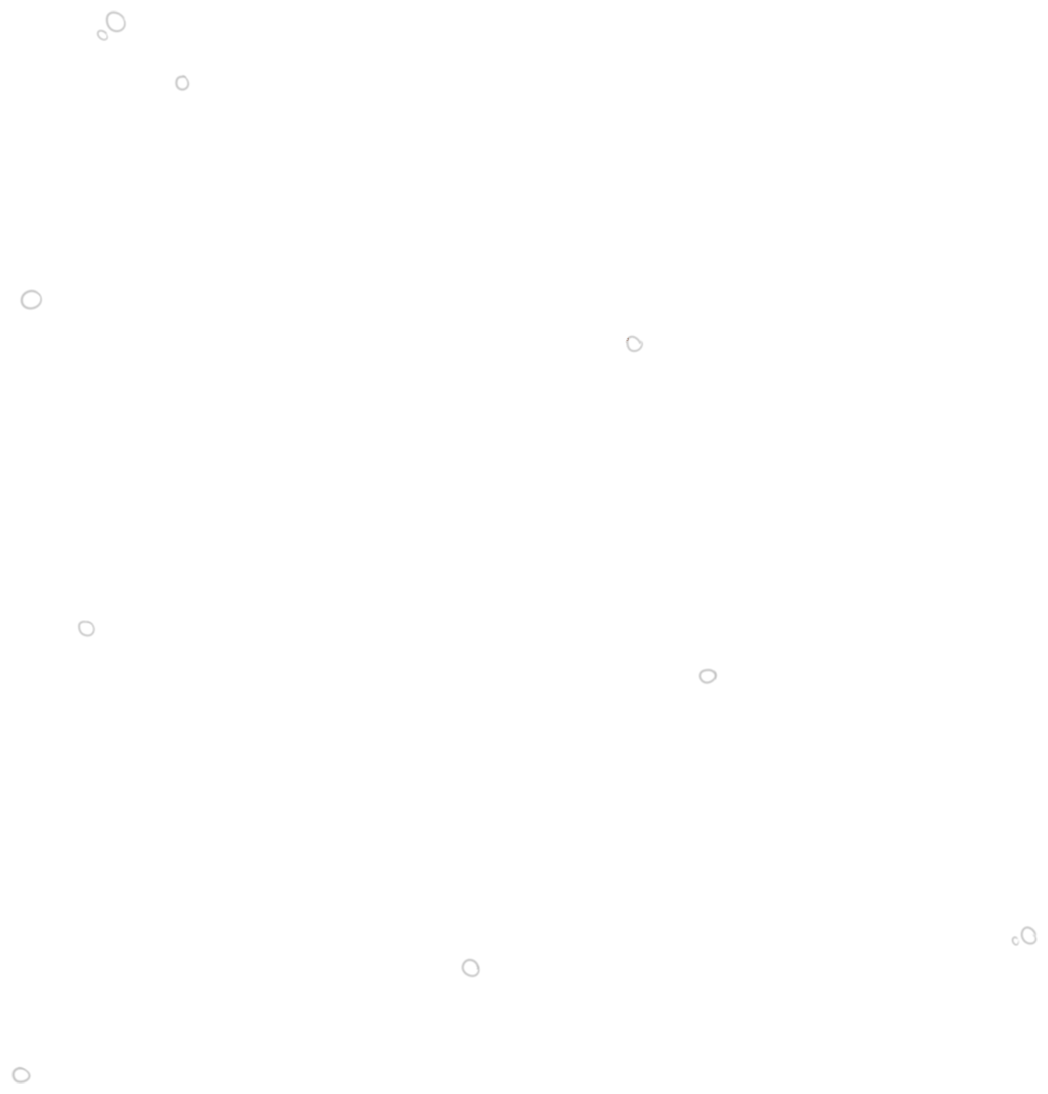 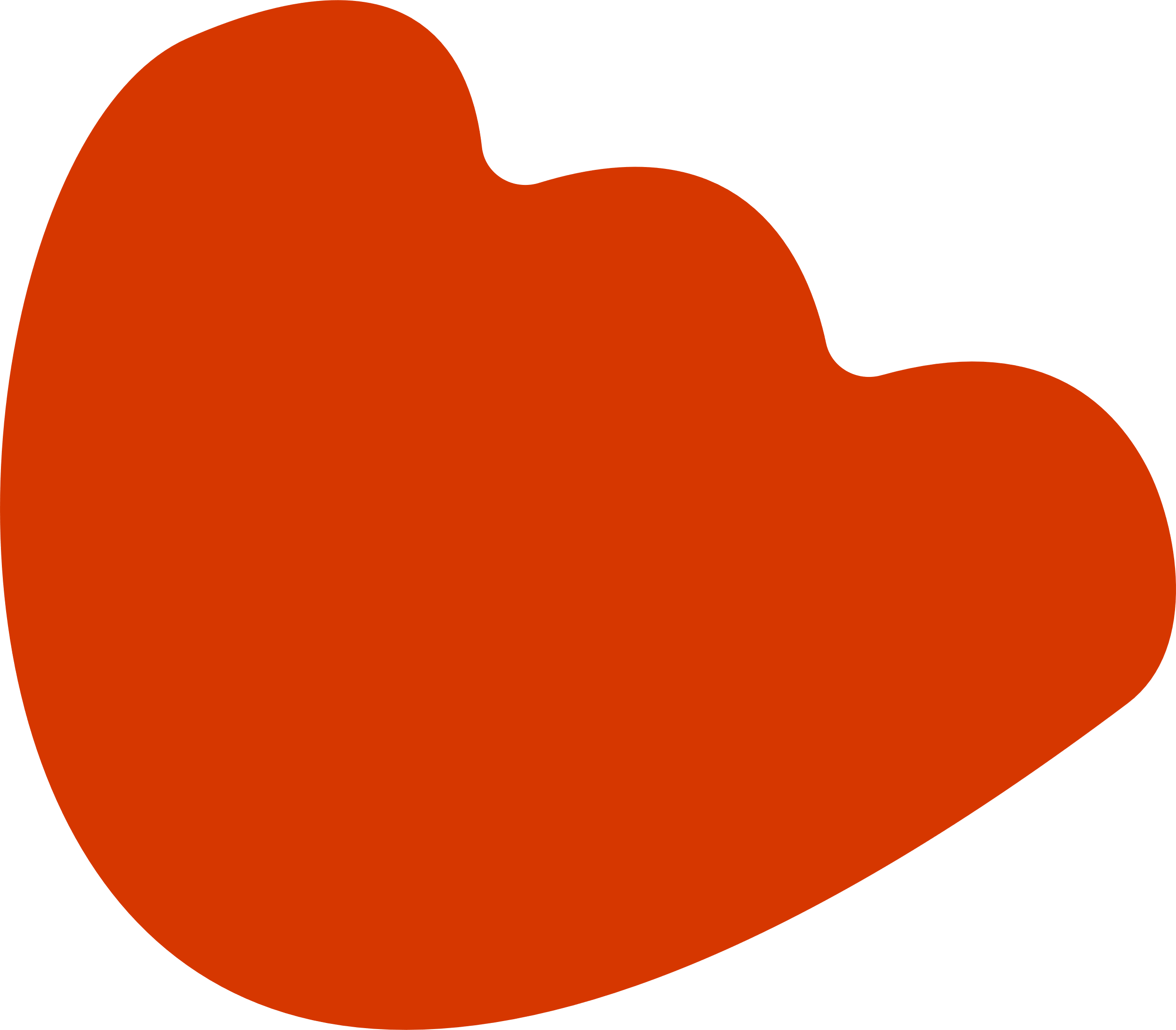 2. Trao đổi về những điểm cần lưu ý khi viết báo cáo công việc.
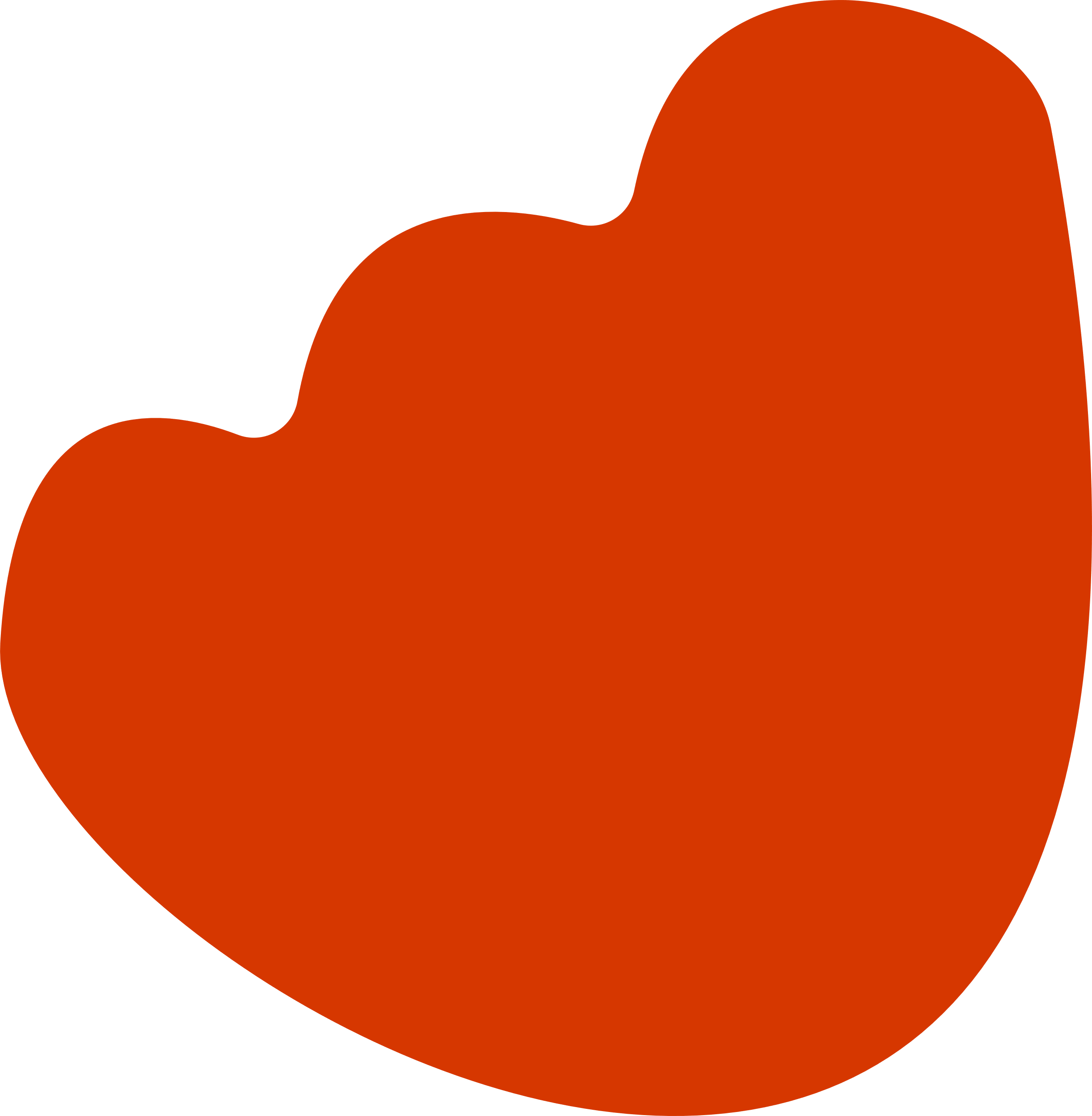 Sau khi viết:
Rà soát nội dung báo cáo như thế nào để phát hiện lỗi?
Căn cứ vào đâu để biết bản báo cáo được trình bày đúng yêu cầu?
..............
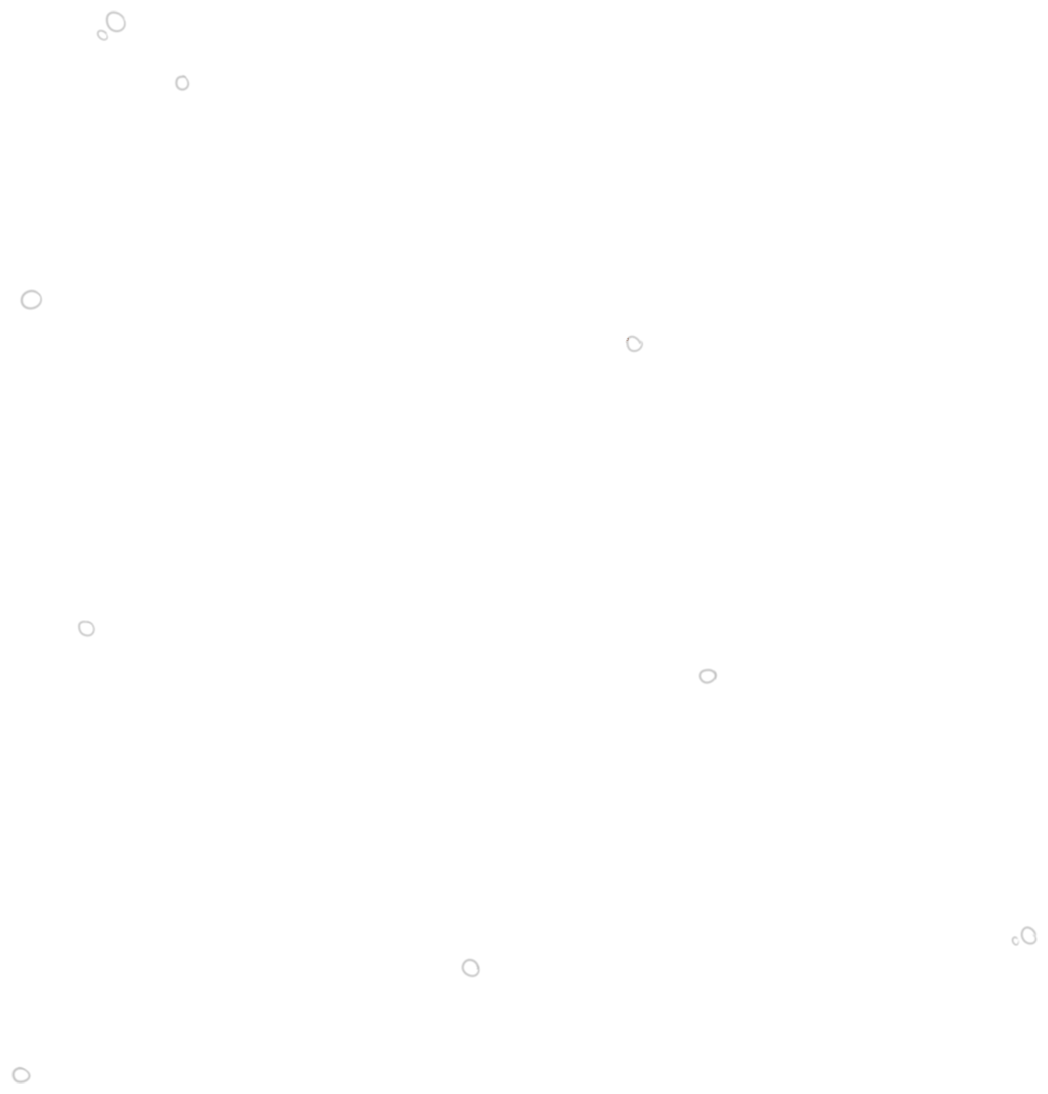 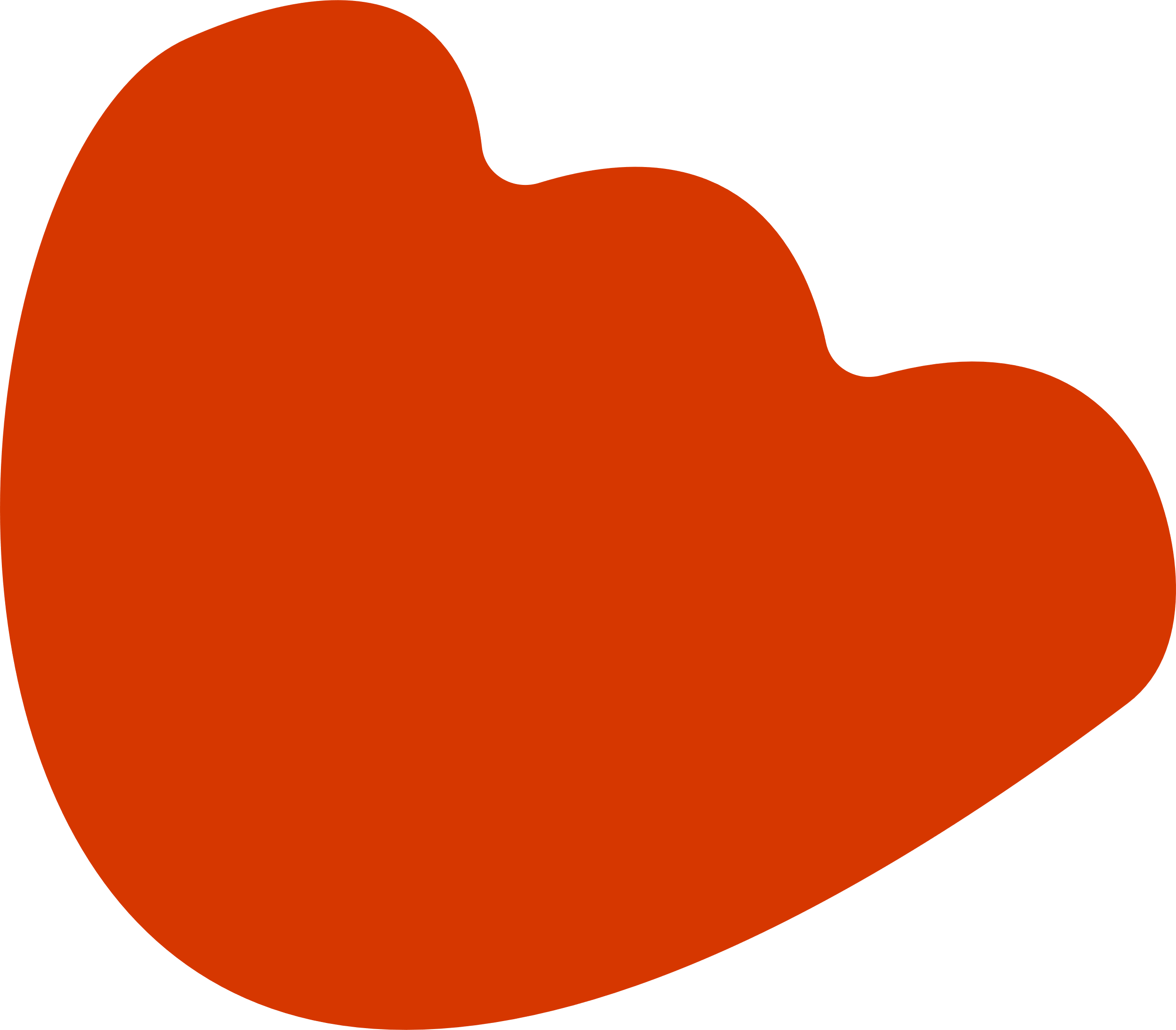 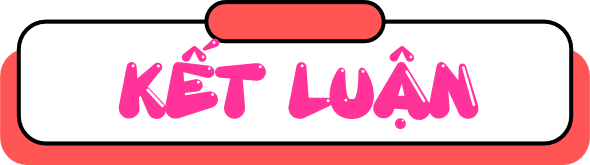 Báo cáo công việc
Nội dung trình bày theo mục đích để dễ theo dõi.
Gồm 3 phần
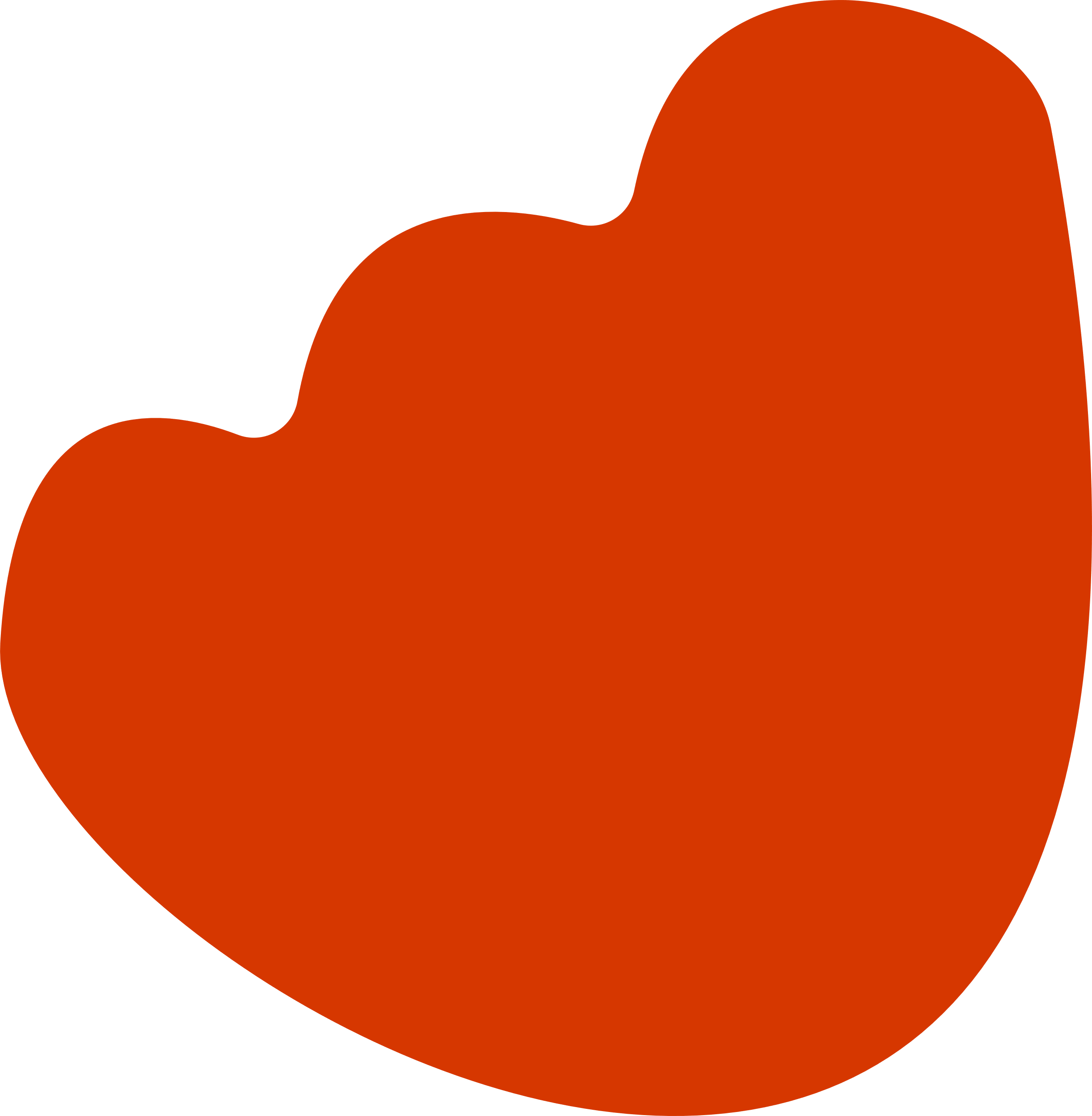 Phần chính: tiêu đề, người nhận, nội dung báo cáo (các công việc đã thực hiện).
Phần cuối: người viết báo cáo (chữ kí, họ và tên).
Phần đầu: quốc hiệu, tiêu ngữ hoặc tên tổ chức (Đội, Đoàn,...) và địa điểm, thời gian viết báo cáo.
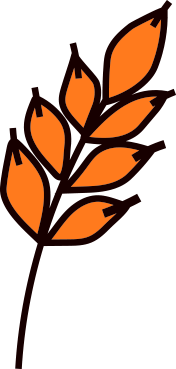 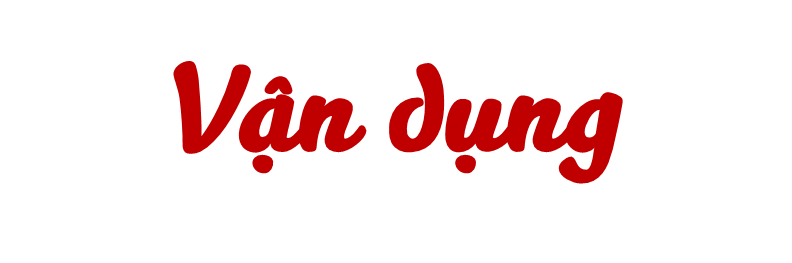 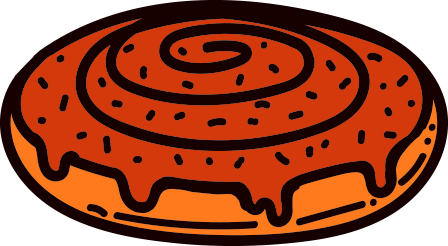 Nêu những điều em thấy cần nhớ nhất để viết được báo cáo đúng yêu cầu.
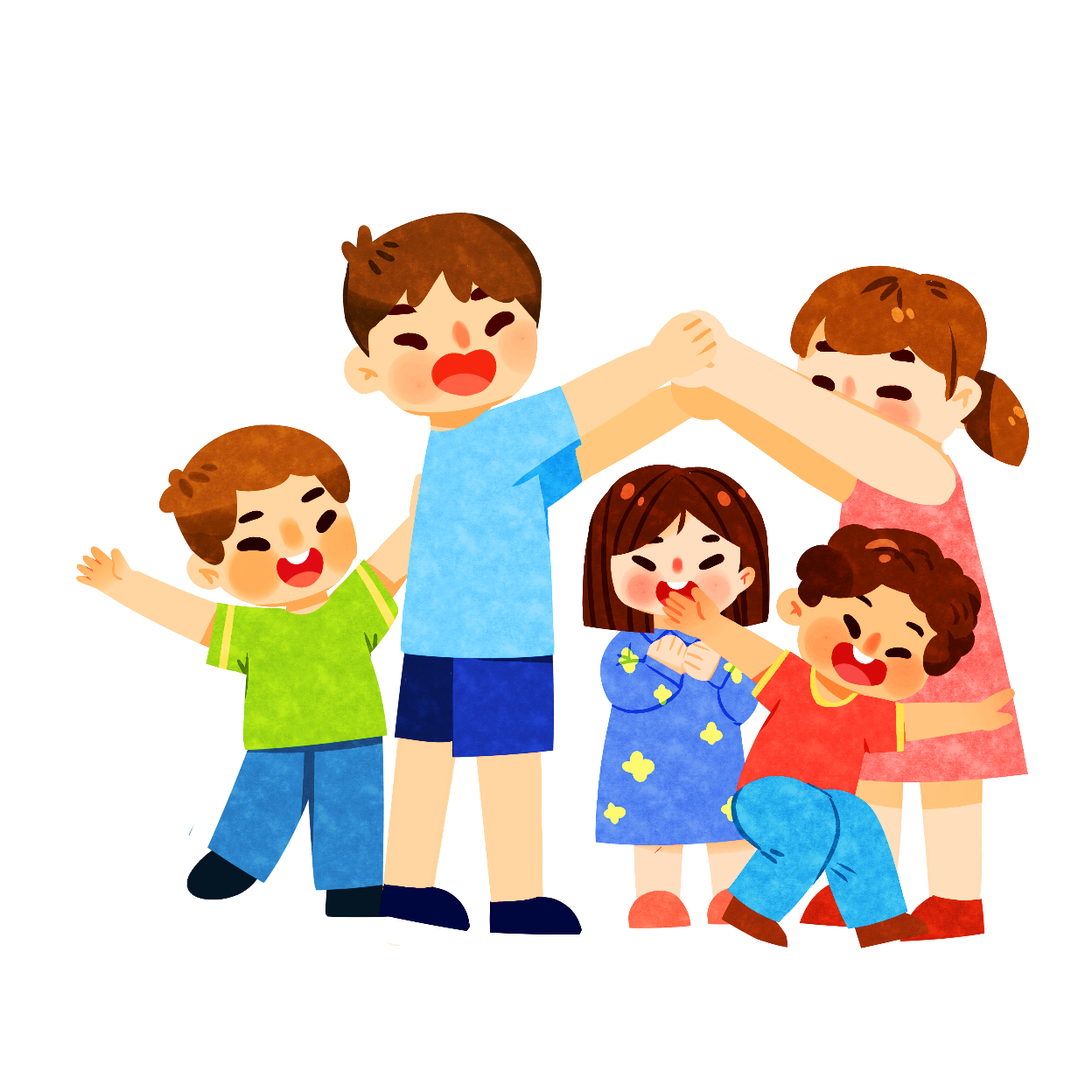 [Speaker Notes: Thiết kế: Hương Thảo – Zalo 0972.115.126. Các nick khác đều là giả mạo, ăn cắp chất xám]
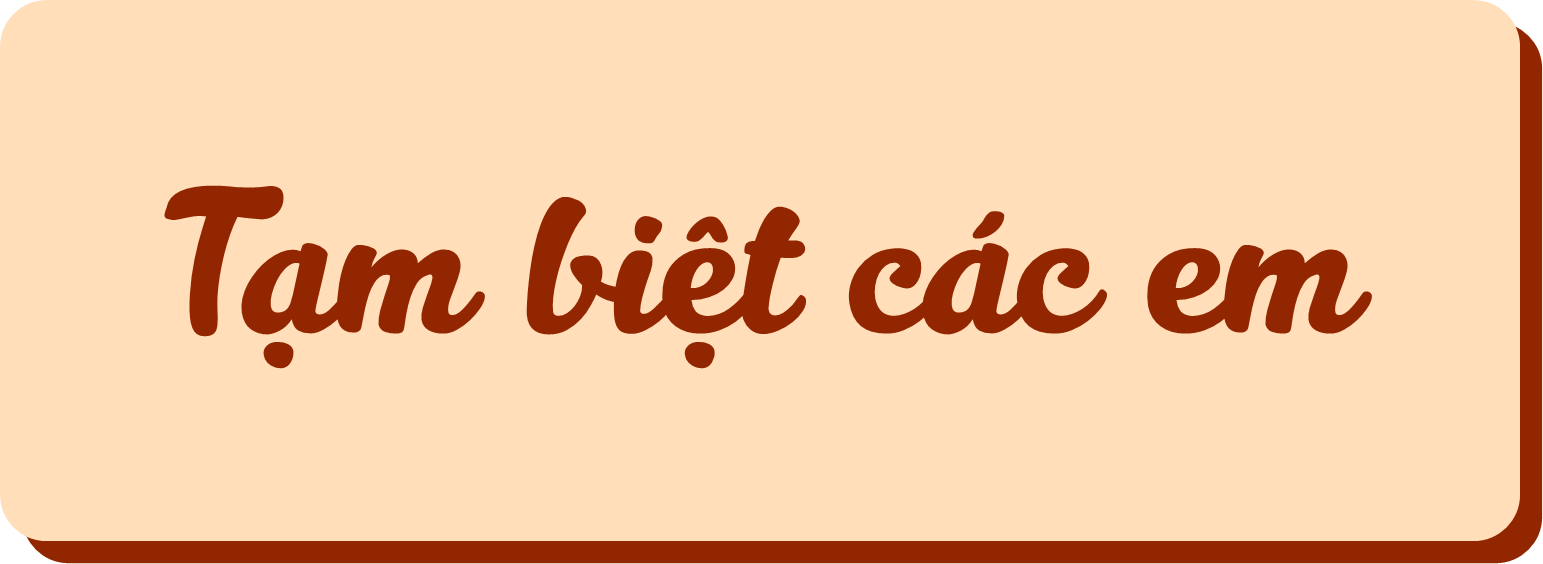 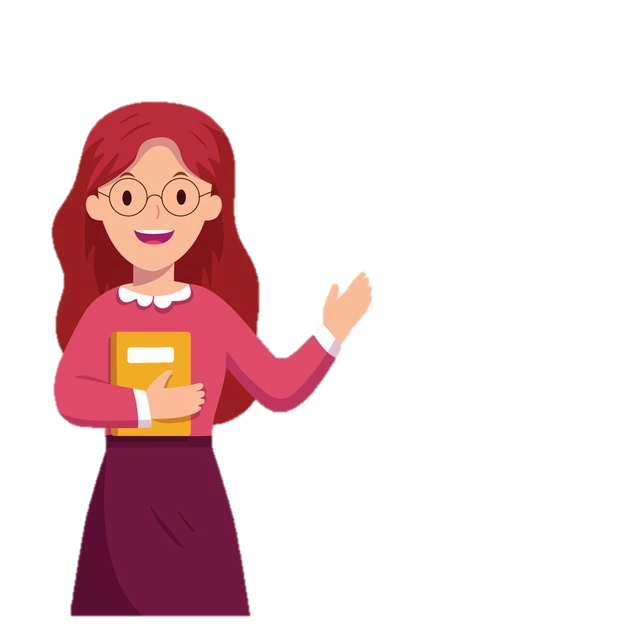